TOÁN 1
Tuần 13
Bài 30: Luyện tập
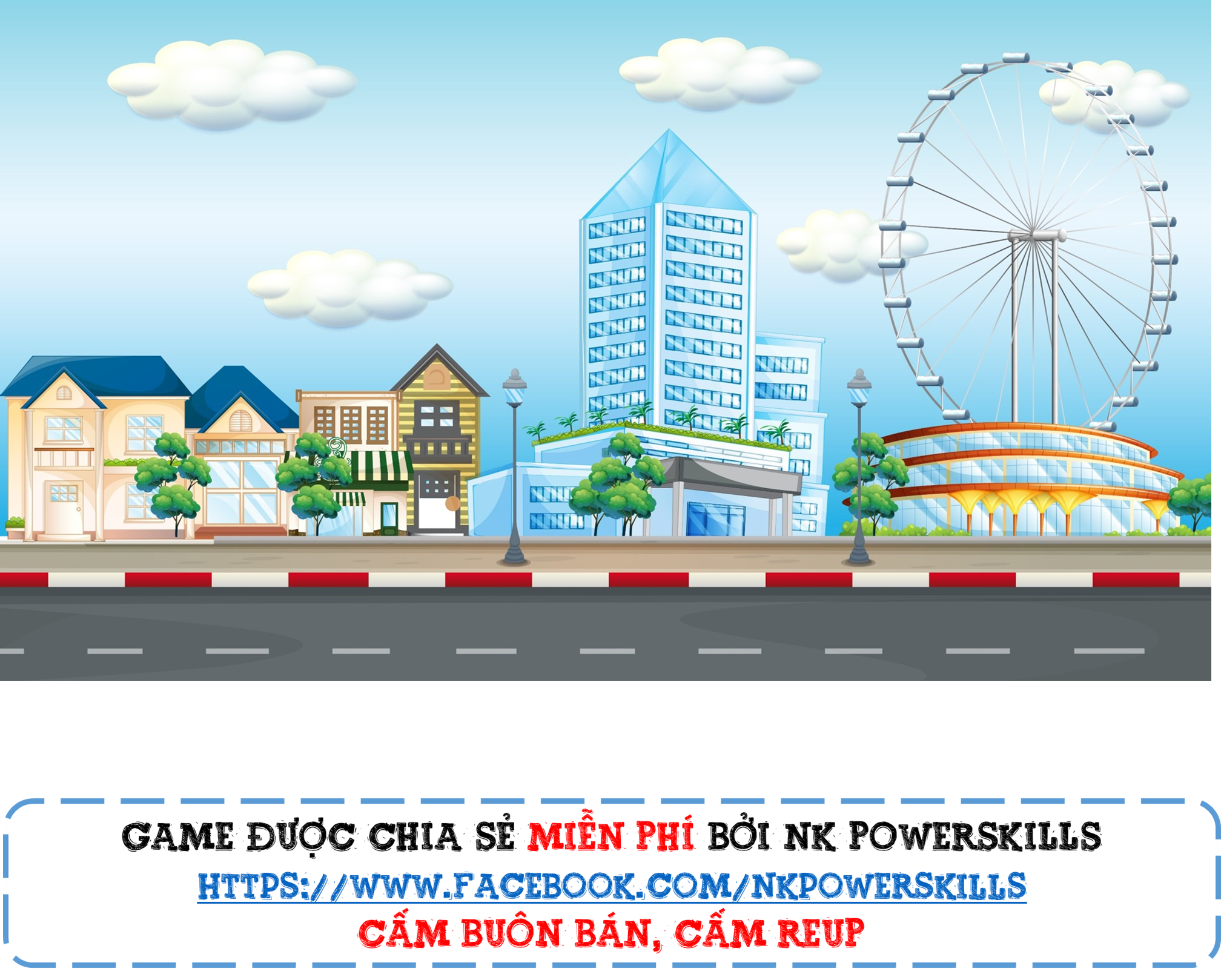 VƯỢT CHƯỚNG NGẠI VẬT
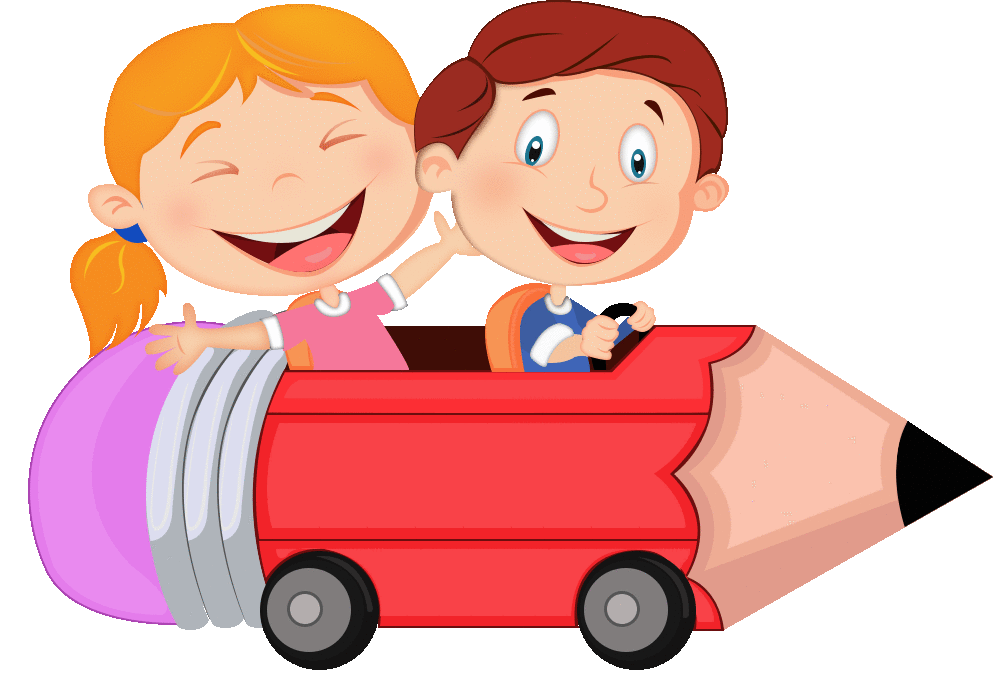 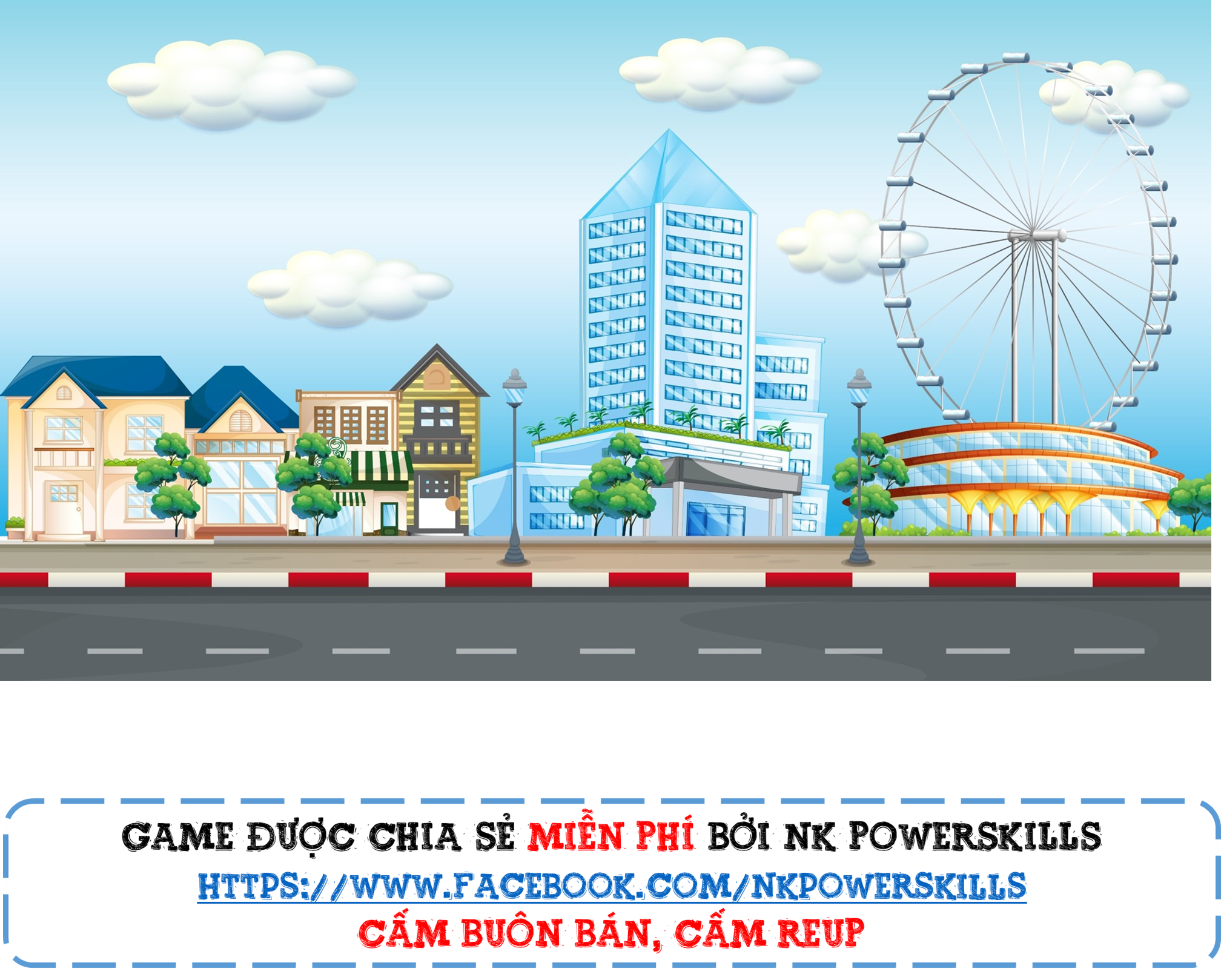 HƯỚNG DẪN
- Mỗi chướng ngại vật là một bài toán. 
- Trả lời đúng, chúng ta sẽ vượt qua chướng ngại vật.
- Sau khi vượt qua 1 thử thách, nhấn vào ô “Chính xác, mời bạn qua!” để đến với chướng ngại vật tiếp theo.
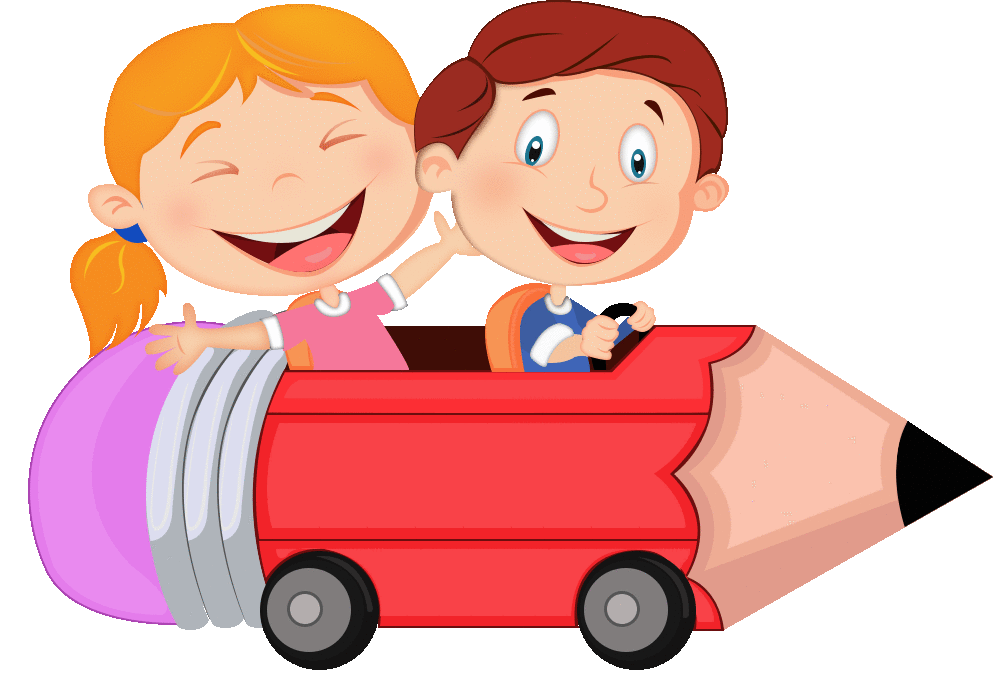 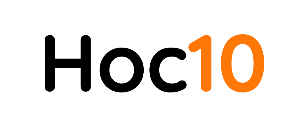 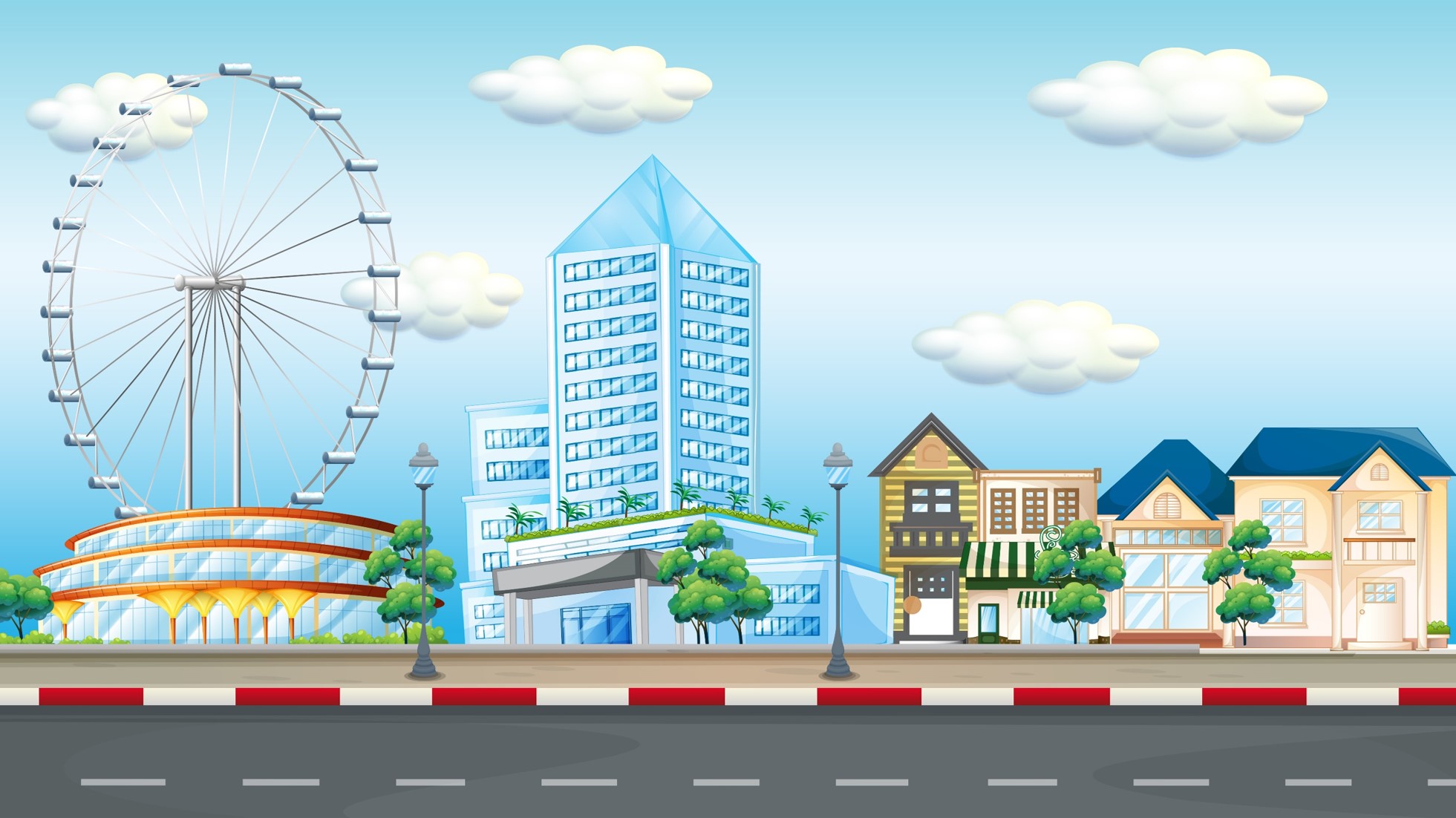 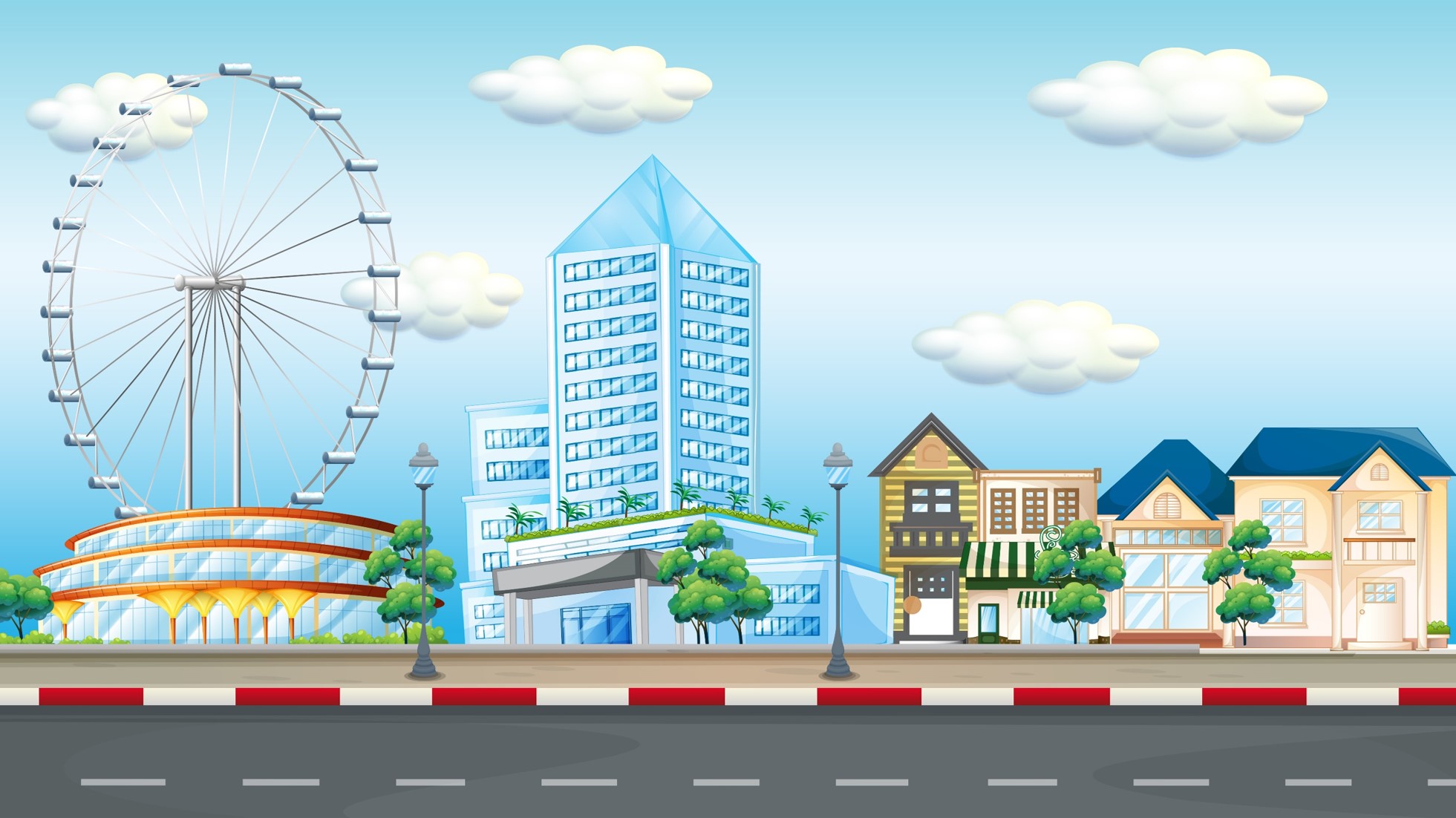 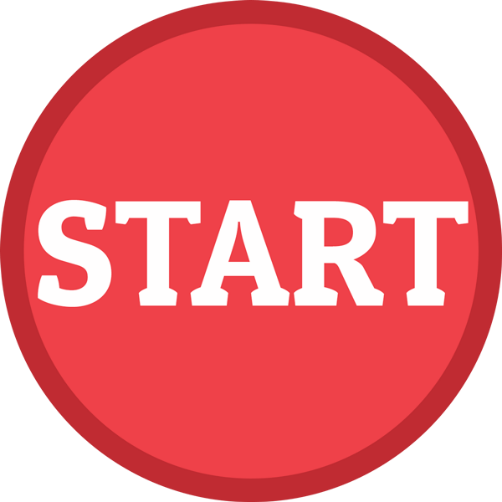 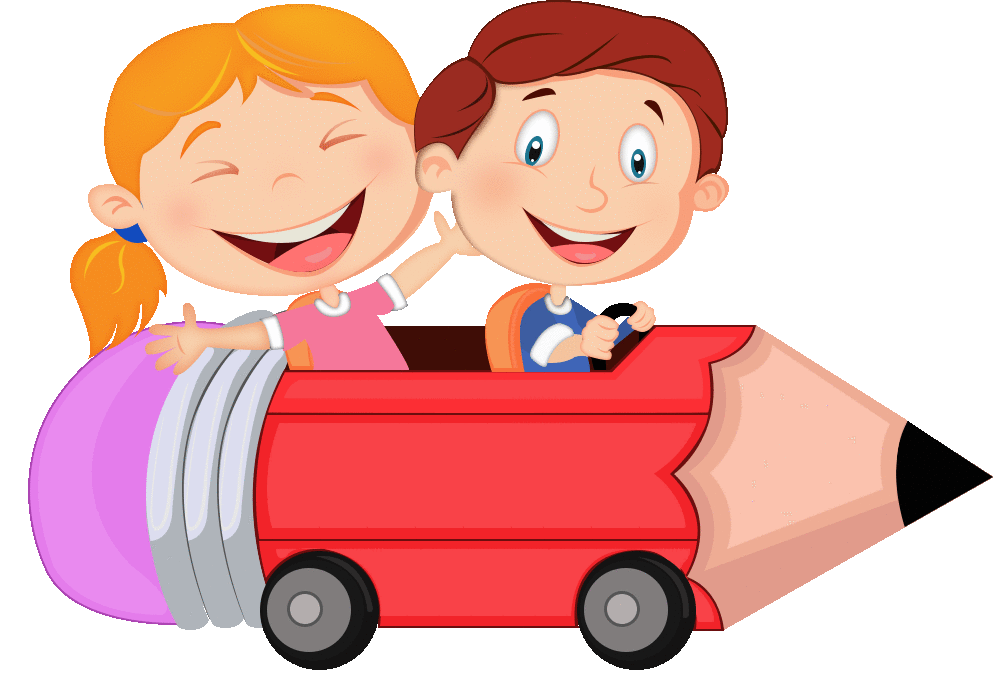 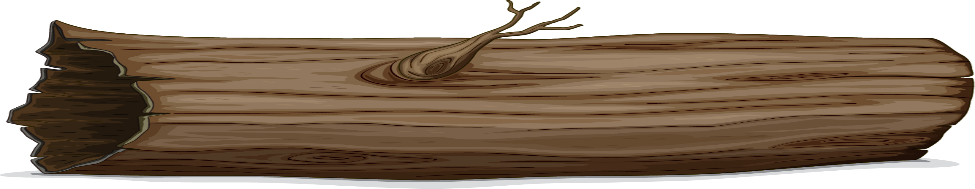 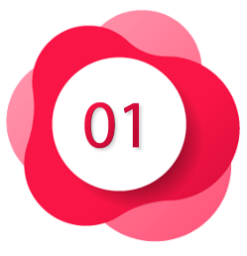 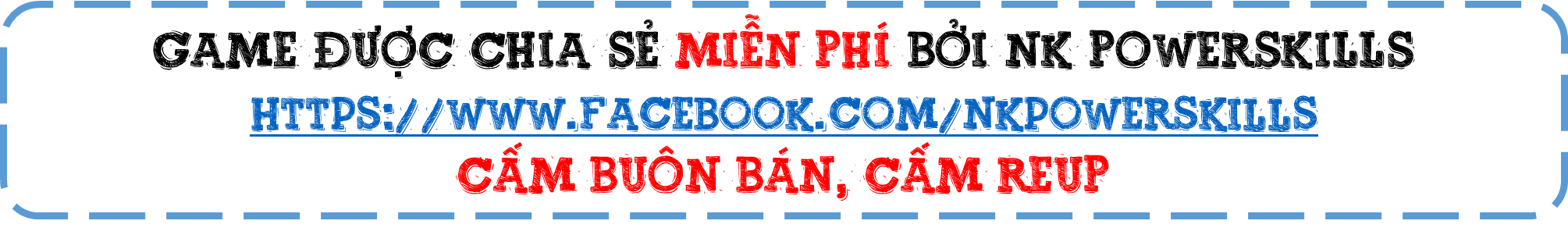 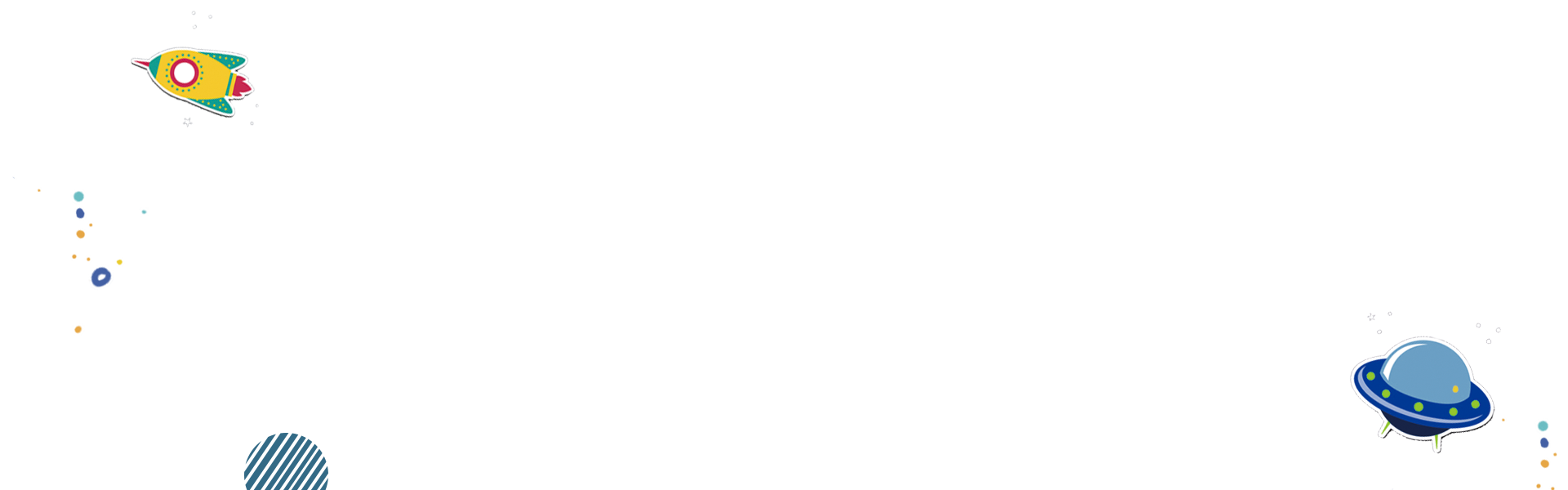 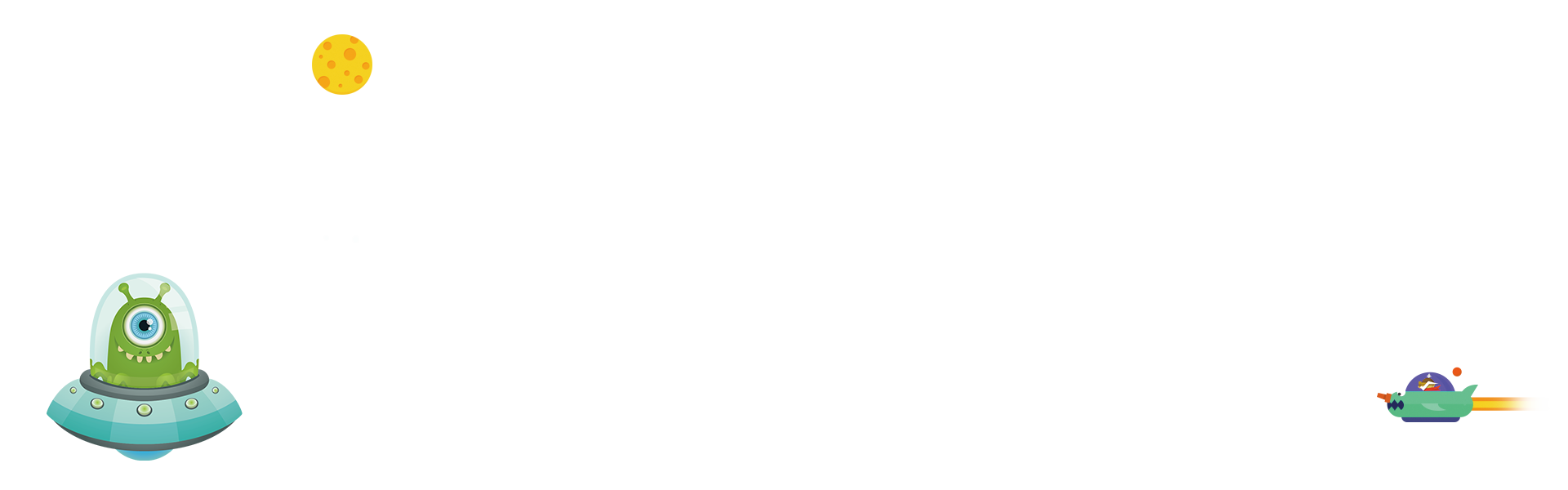 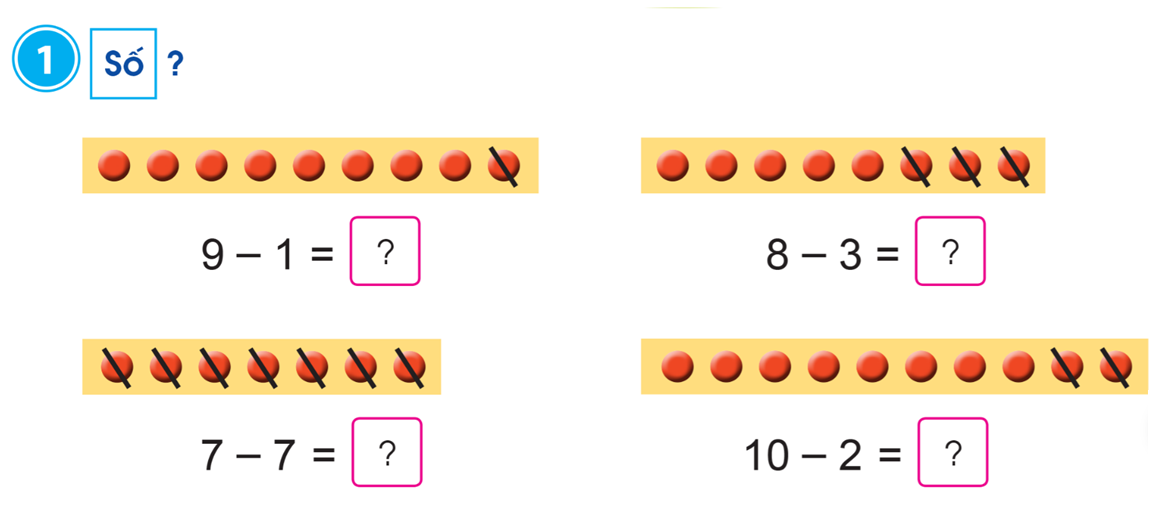 10
5
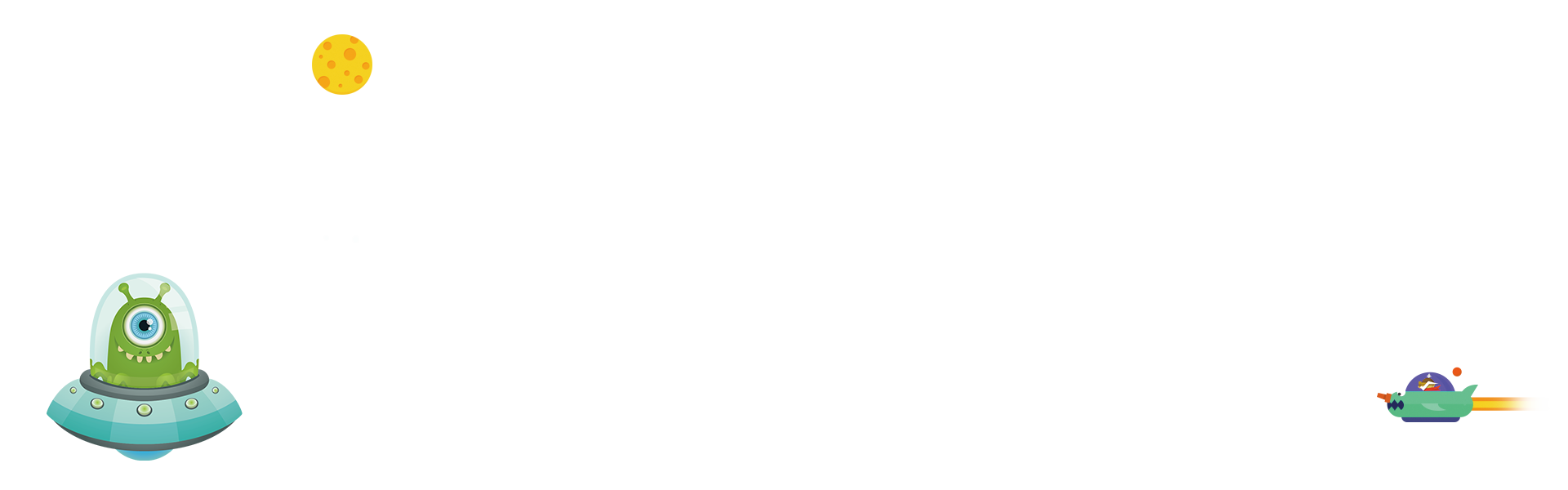 0
2
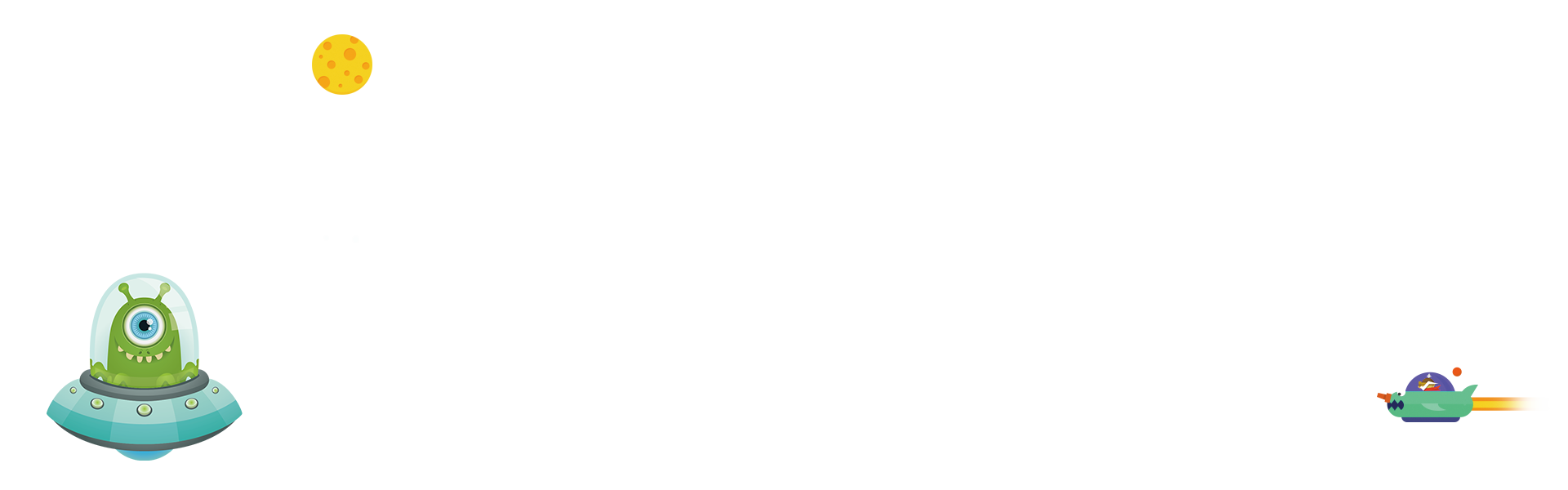 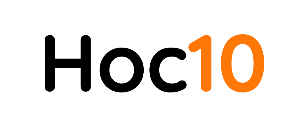 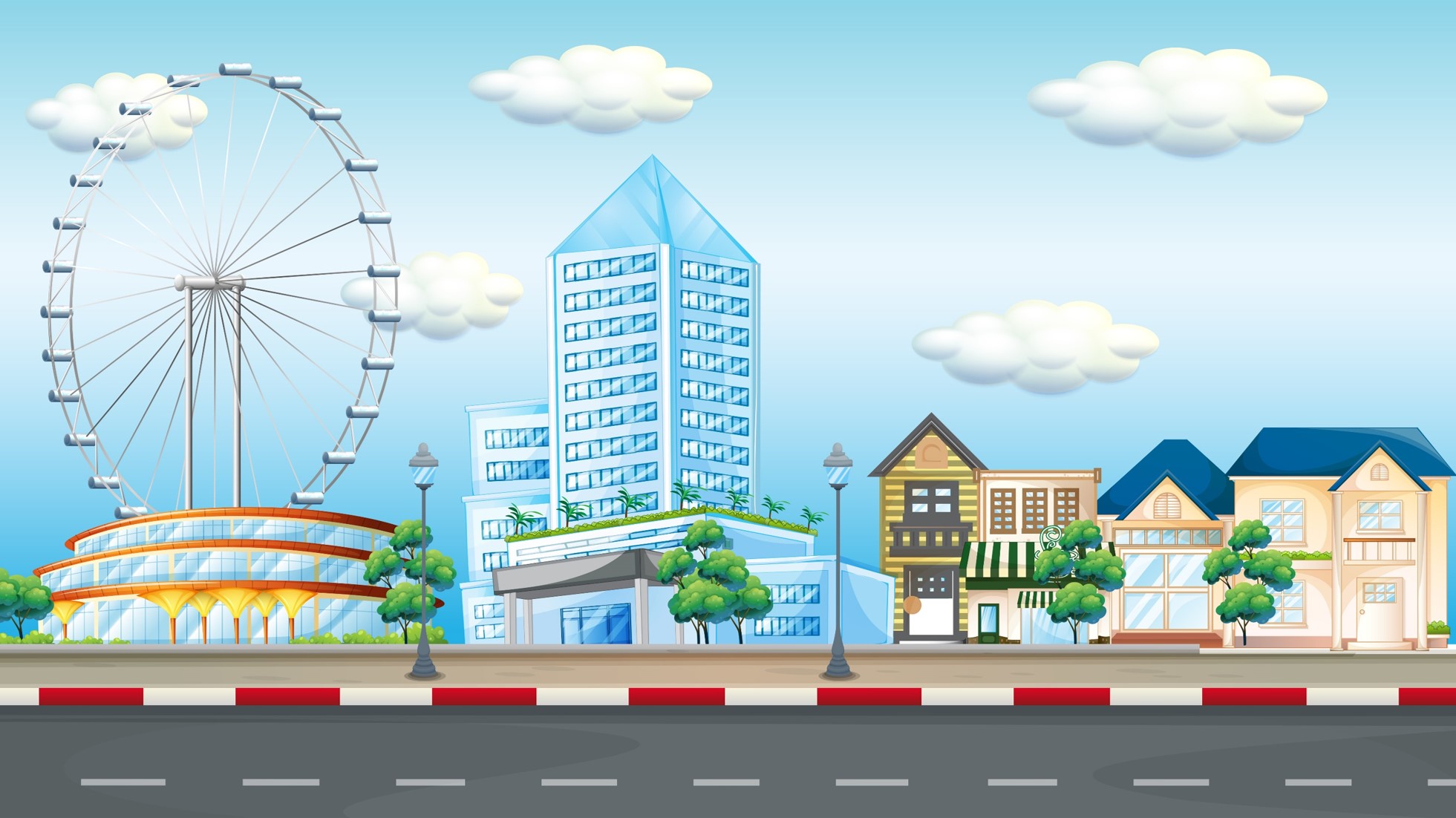 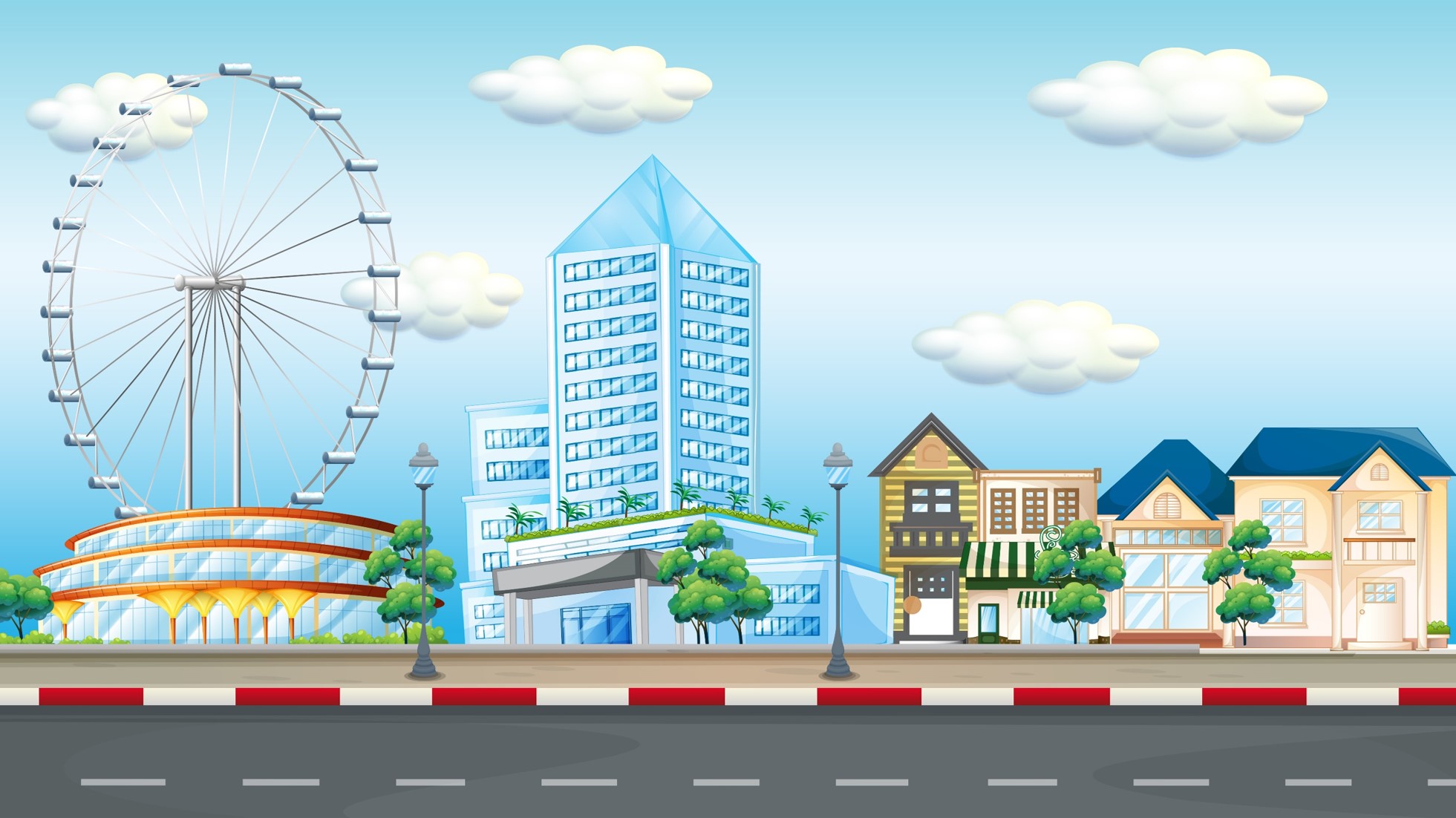 Chính xác, mời bạn qua!
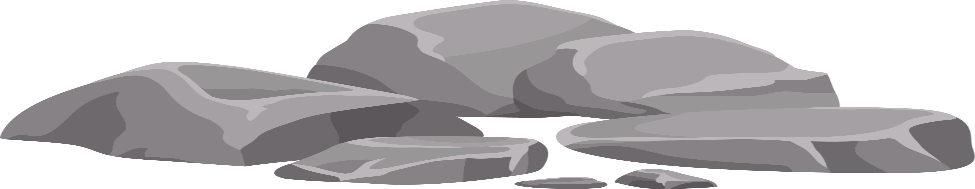 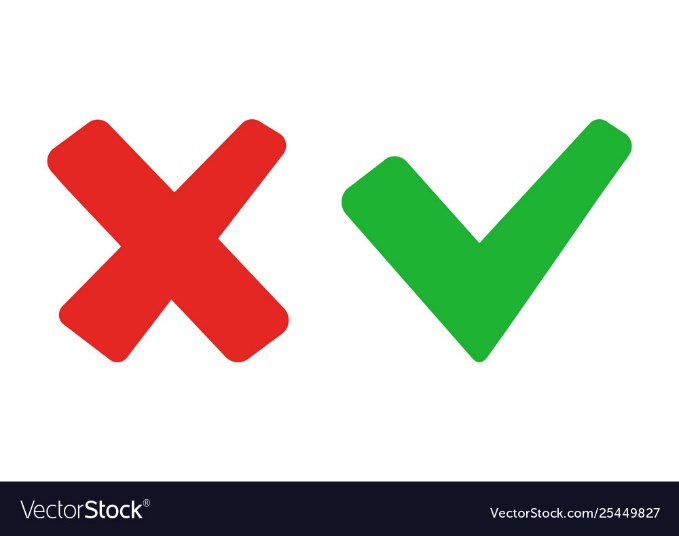 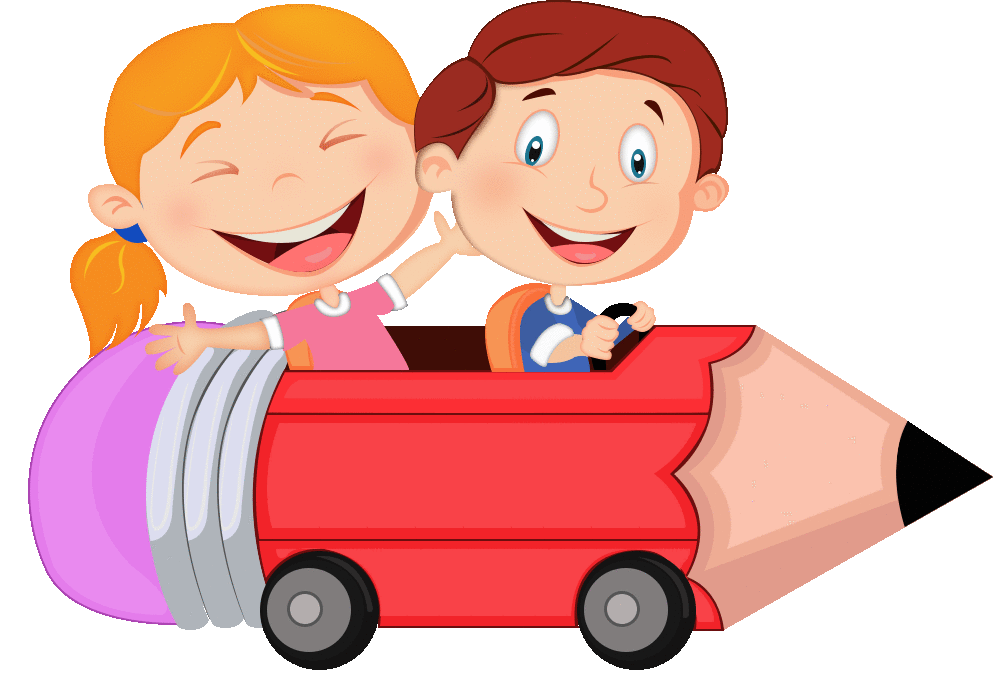 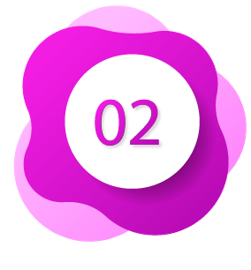 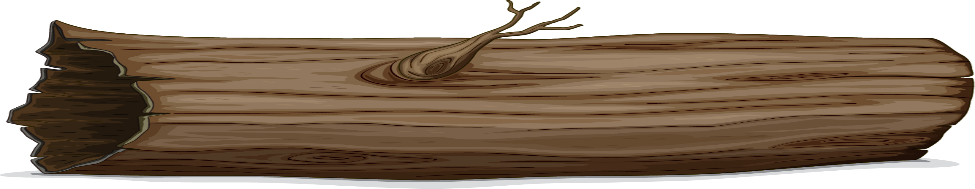 Bài 2: Tính
8 - 1 =               8 - 2 =                      8 - 0  =
8 - 6 =               9 - 5 =                     10 - 0 =
9 - 6 =              10 - 2 =                      9 - 9 =
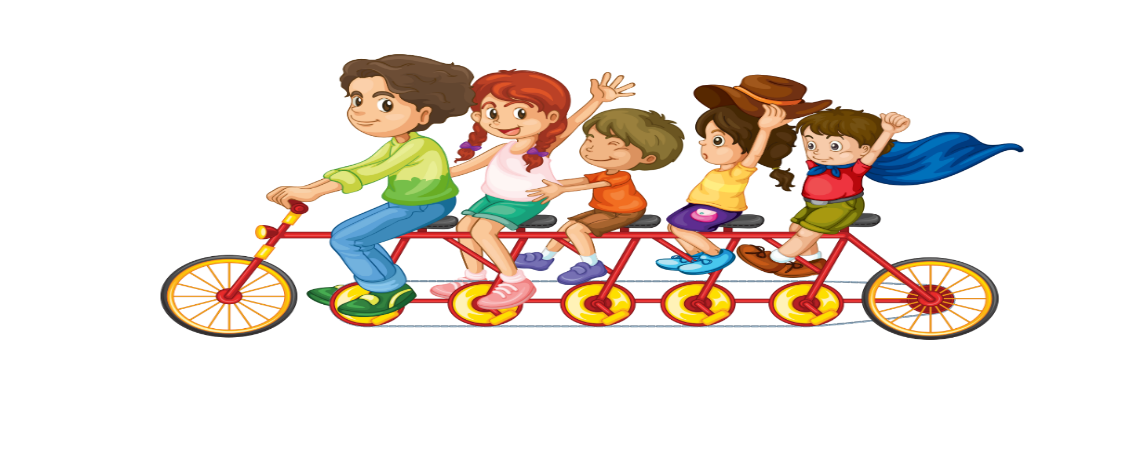 Bài 2: Tính
8 - 1 = 7              8 - 2 = 6            8 - 0  = 8
8 - 6 = 2              9 - 5 = 4           10 - 0 = 10
9 - 6 = 3             10 - 2 = 8            9 - 9 = 0
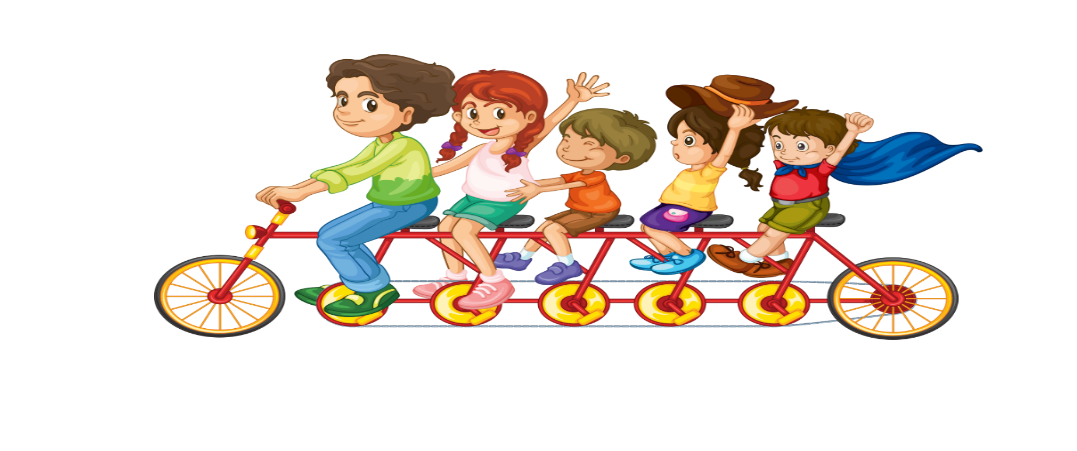 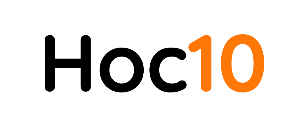 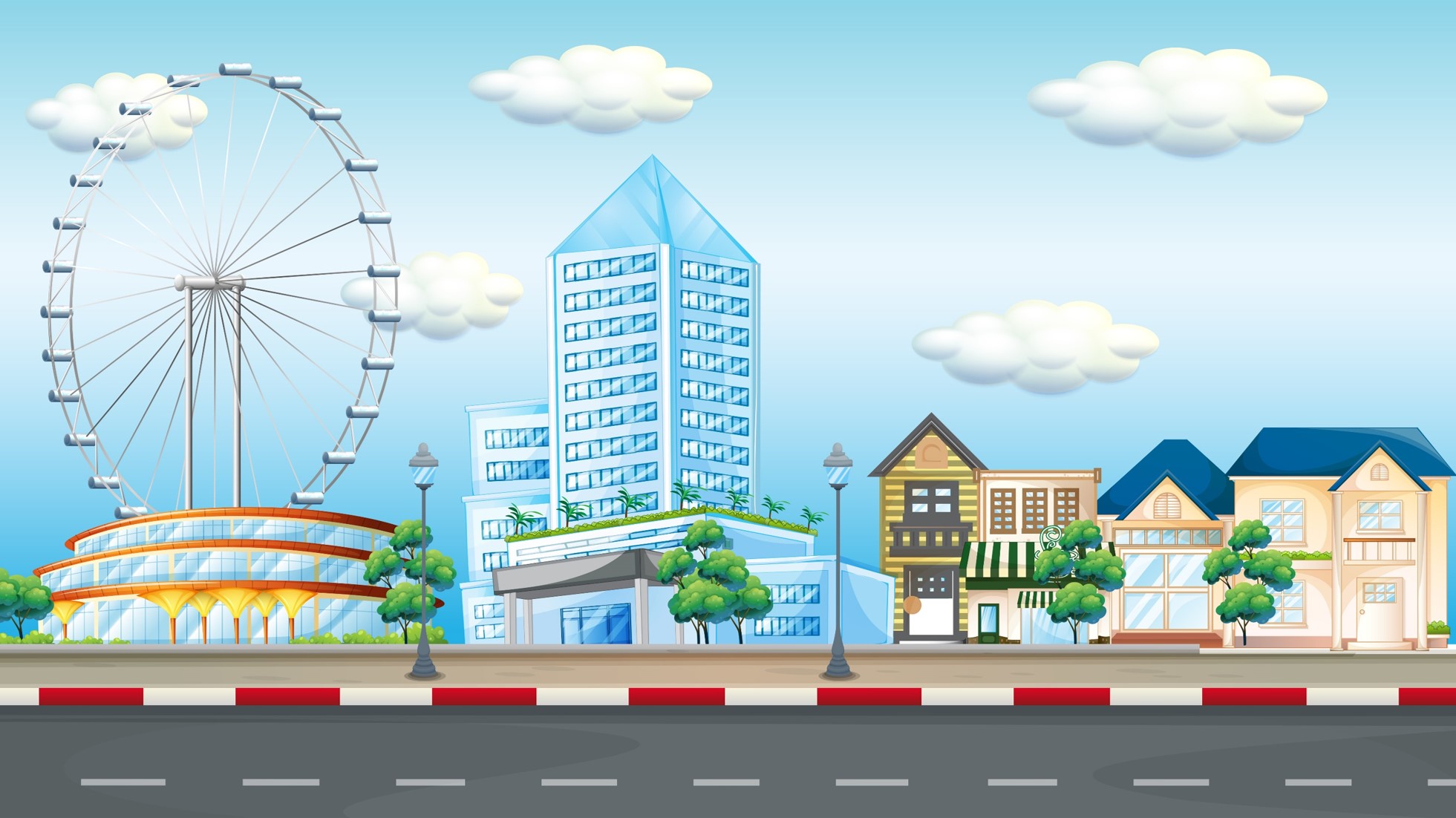 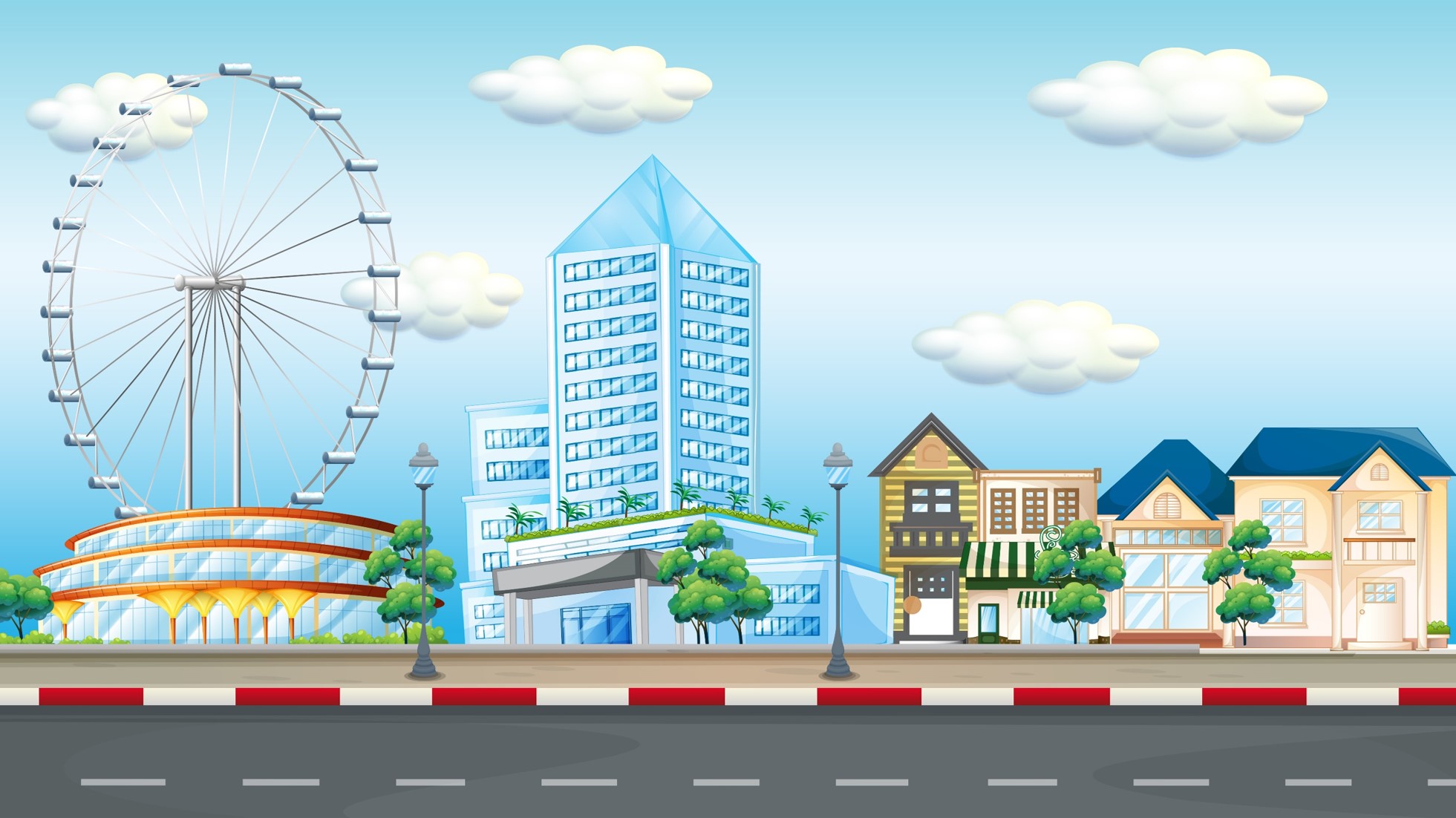 Chính xác, mời bạn qua!
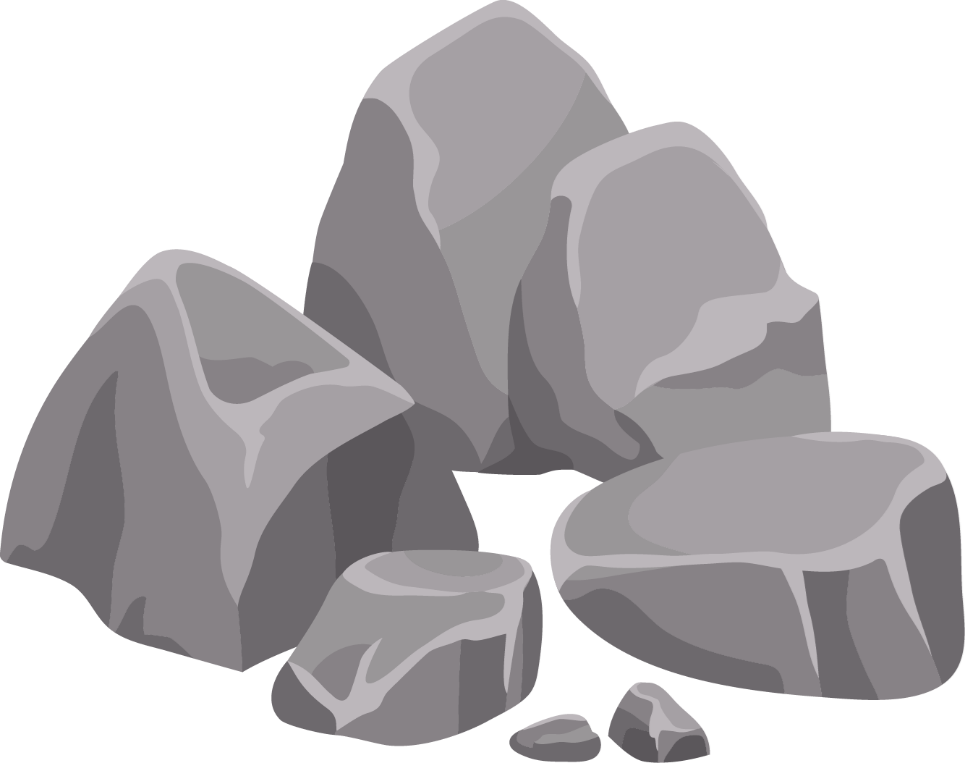 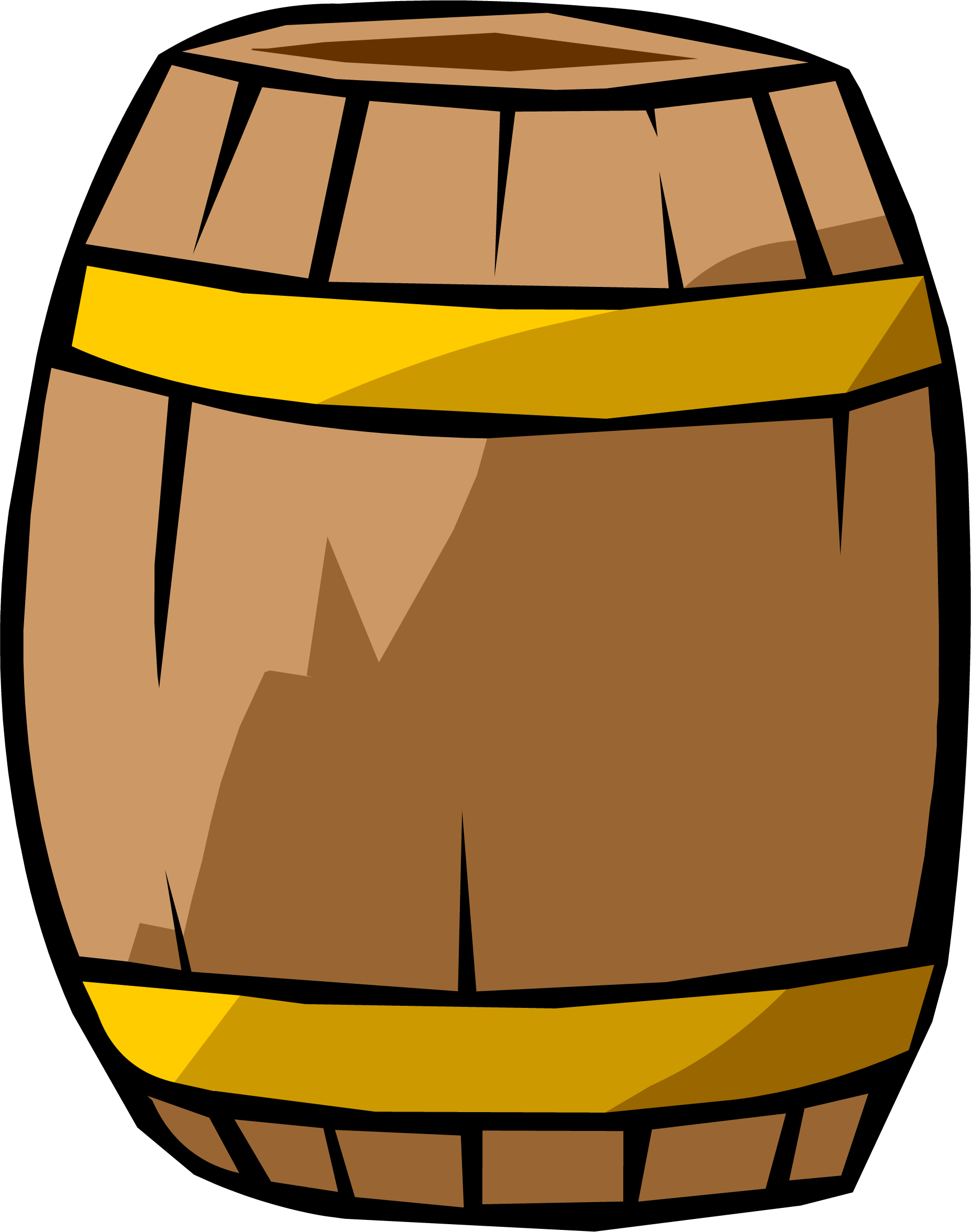 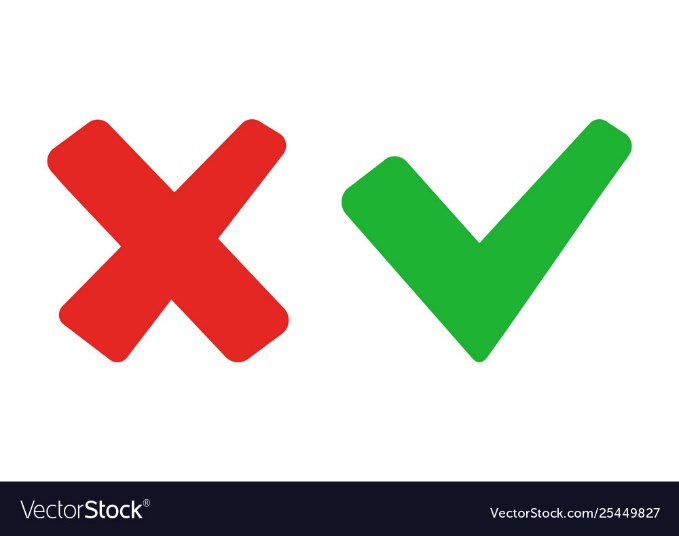 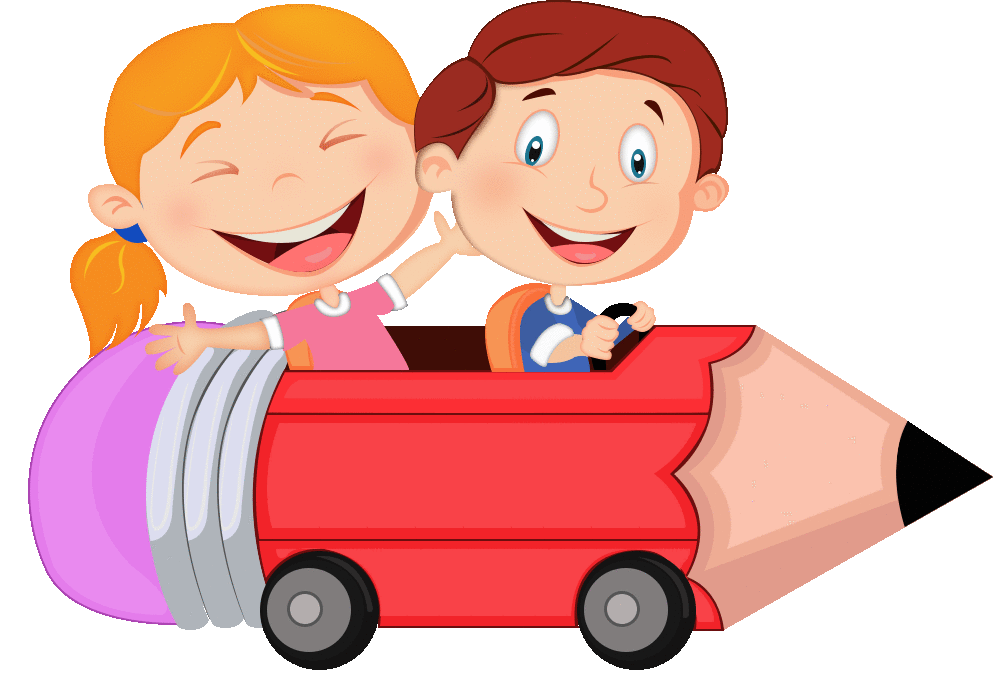 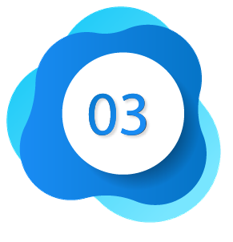 Bài 3: Chỉ ra các phép tính có kết quả sai và sửa lại cho đúng.
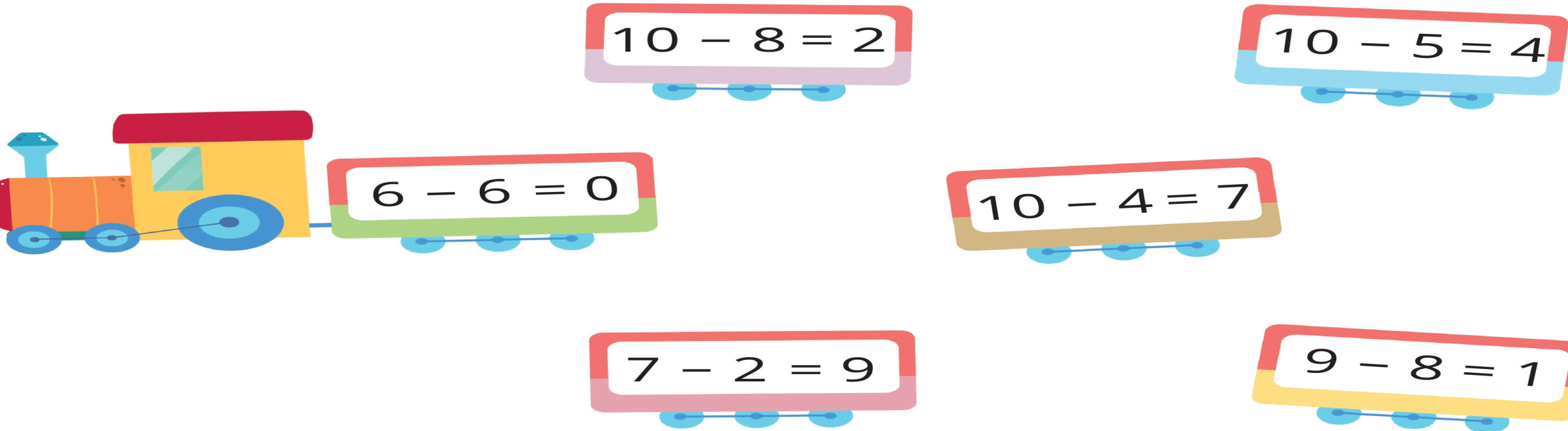 10 - 5 = 5 
10 - 4 = 6
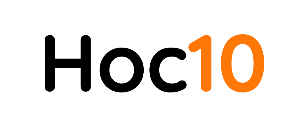 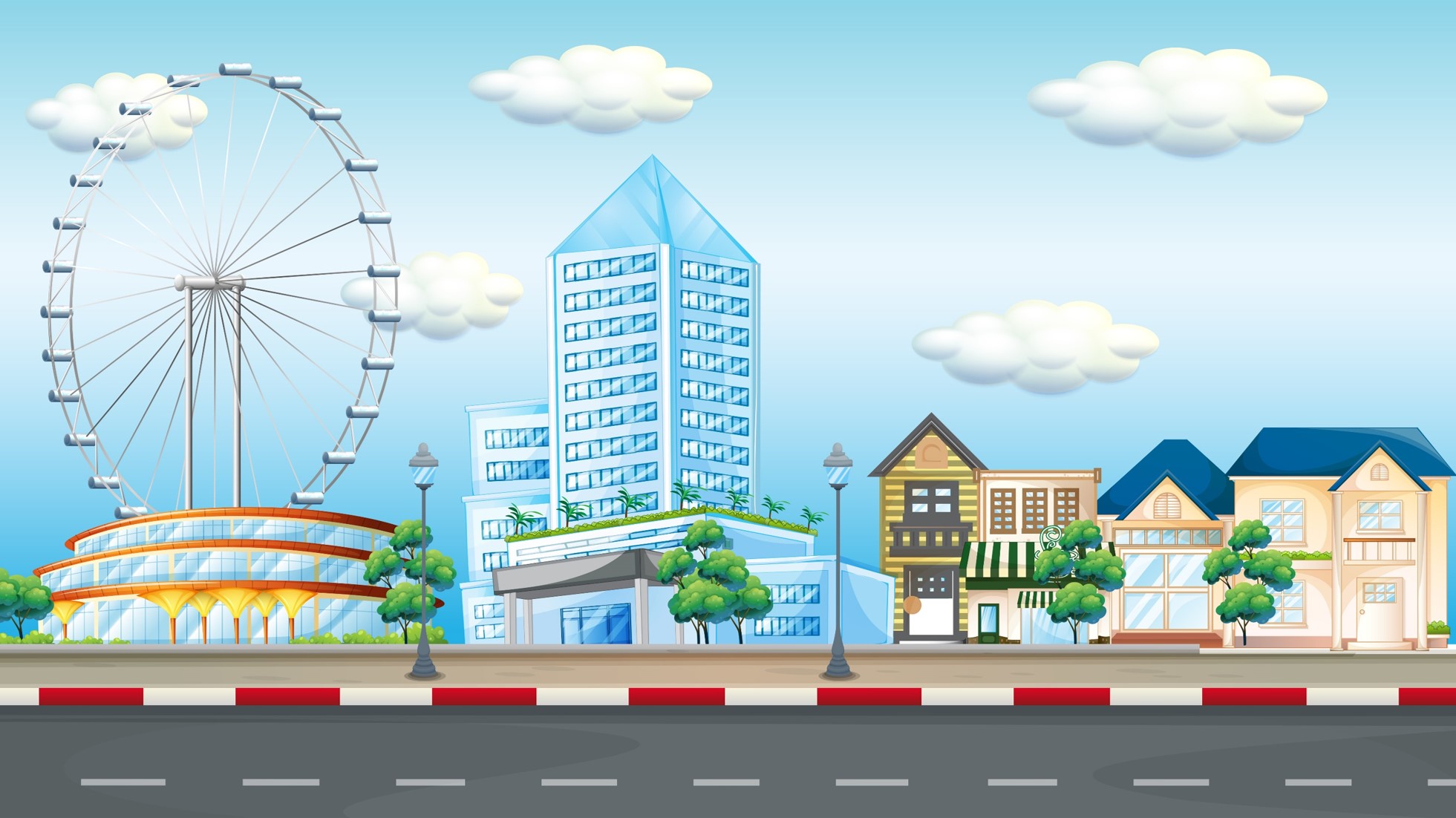 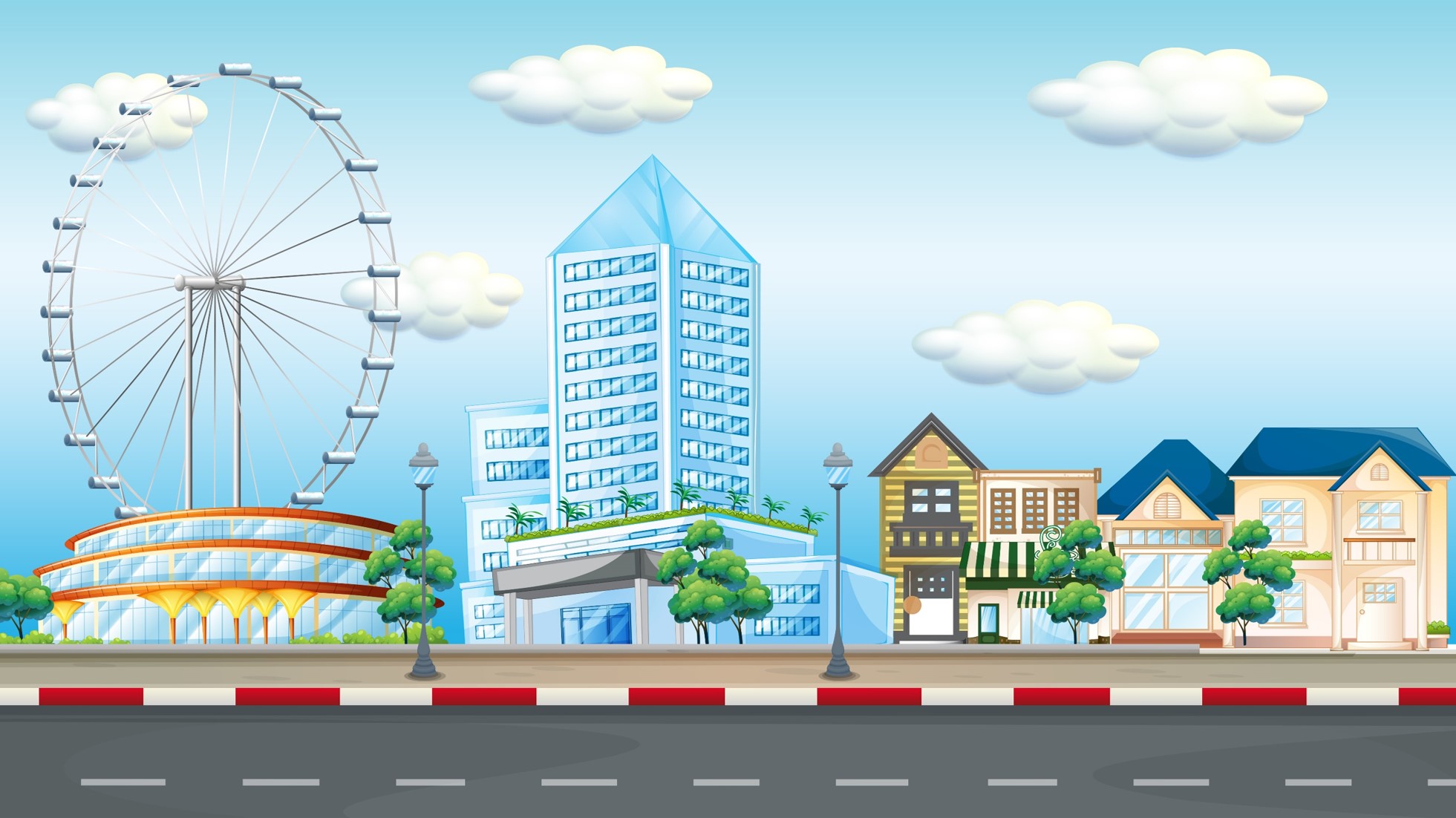 Chính xác, mời bạn qua!
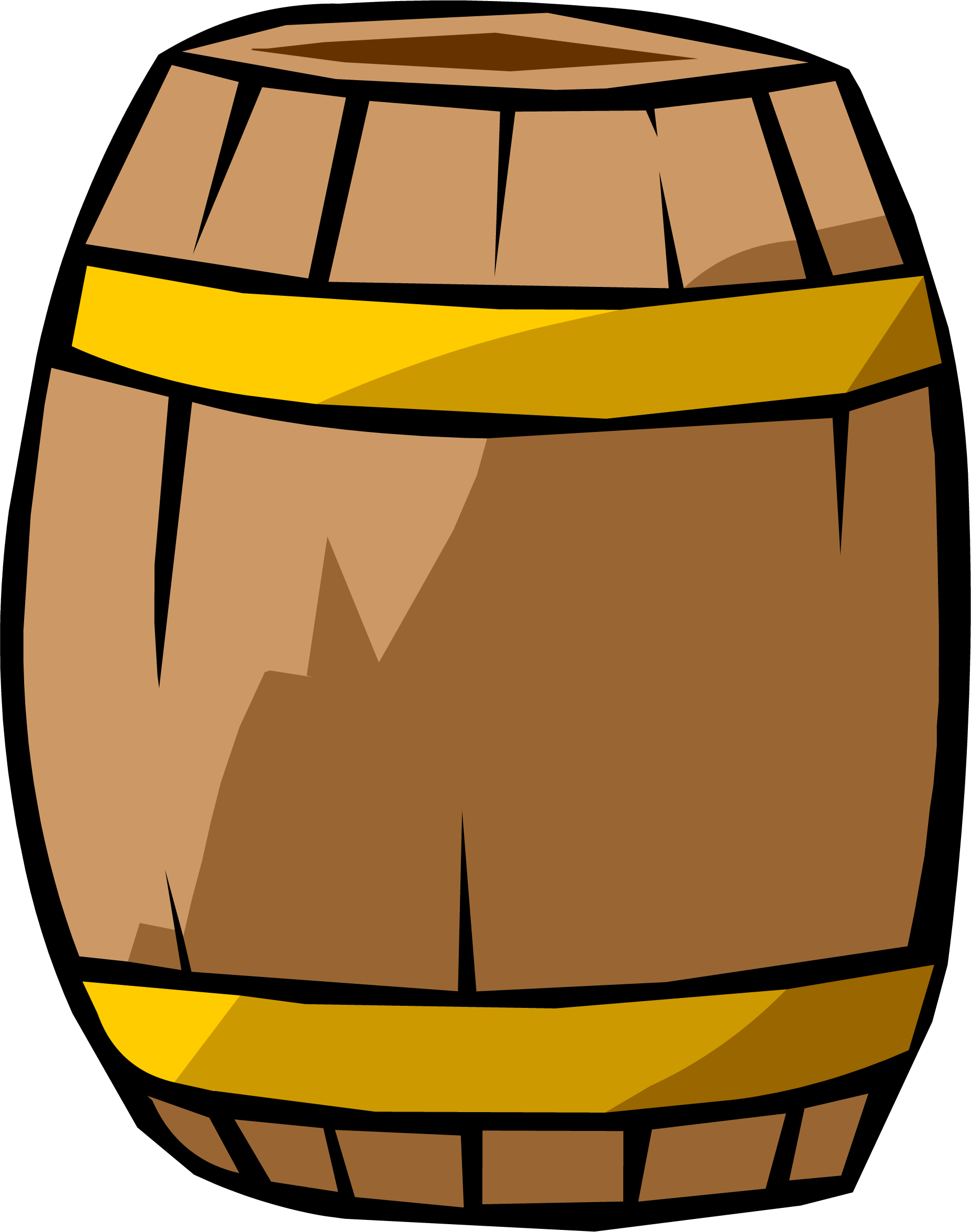 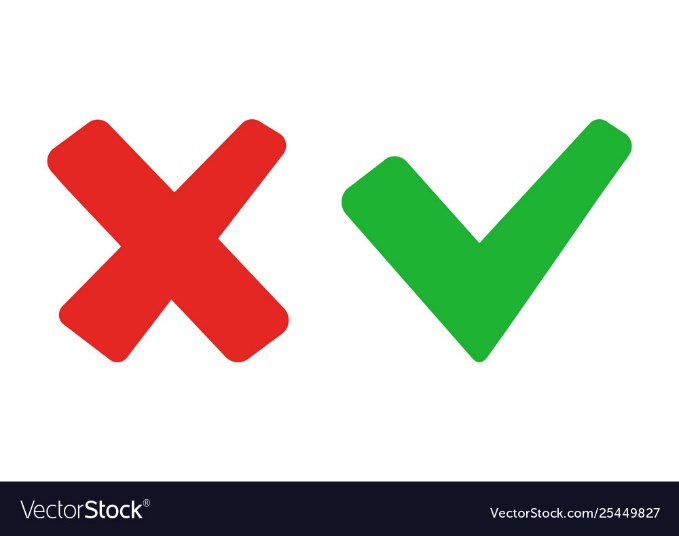 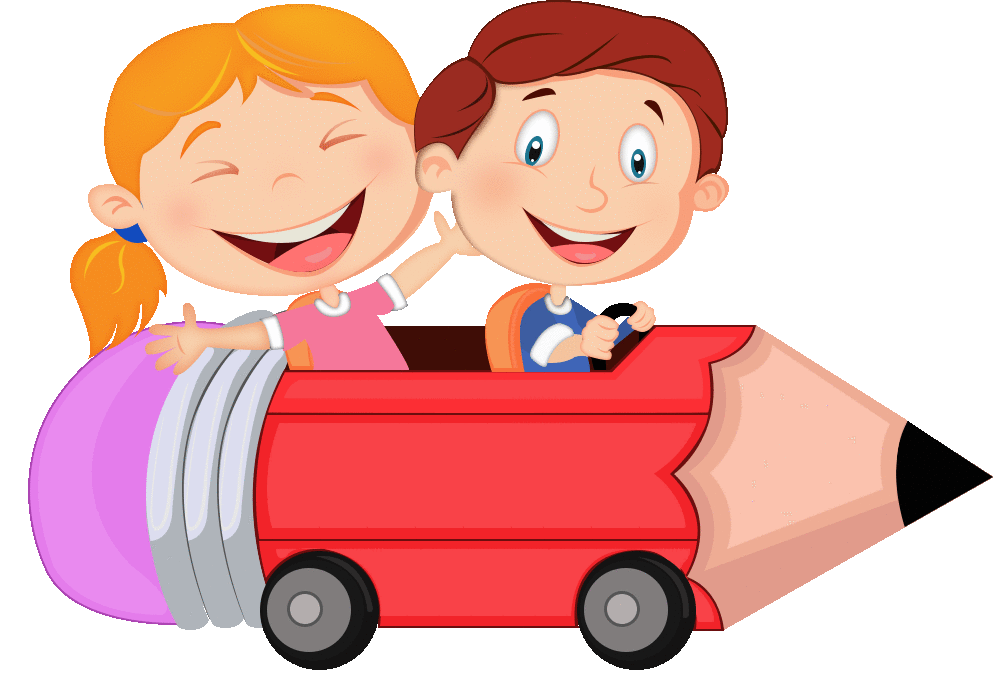 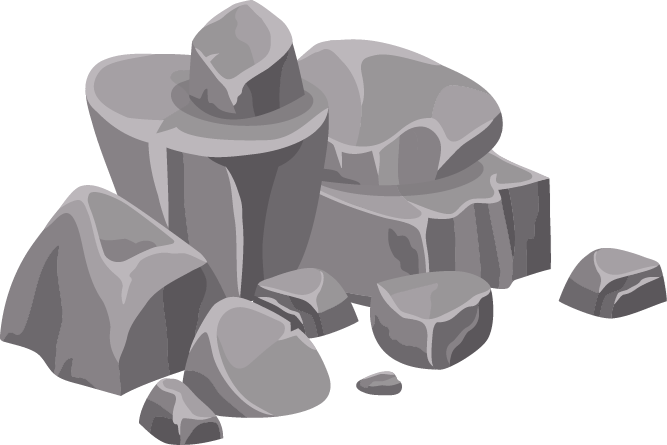 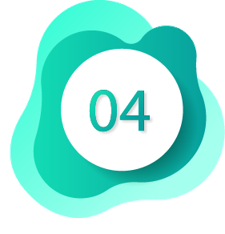 Bài 4: Nêu phép tính thích hợp với tranh vẽ
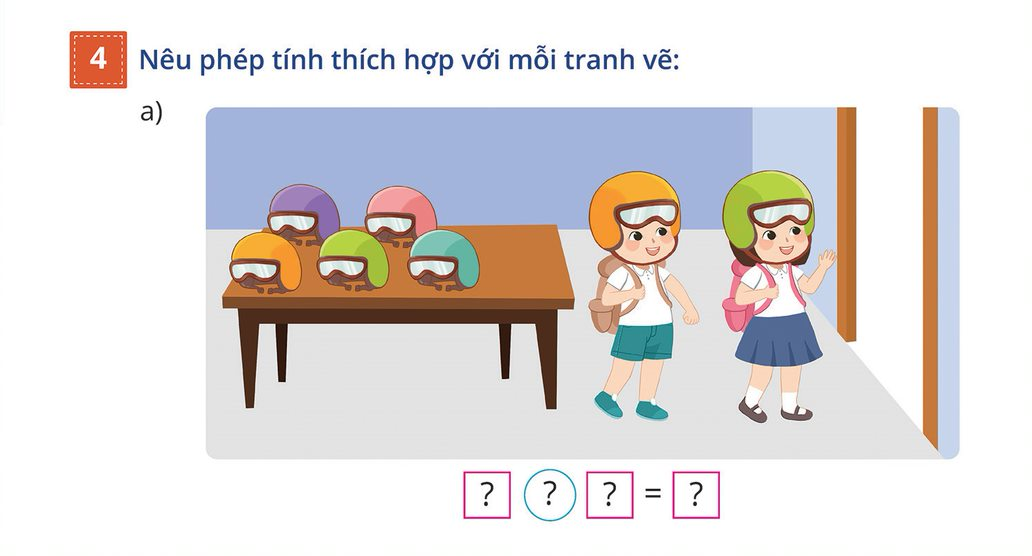 7 – 2 = 5
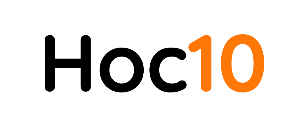 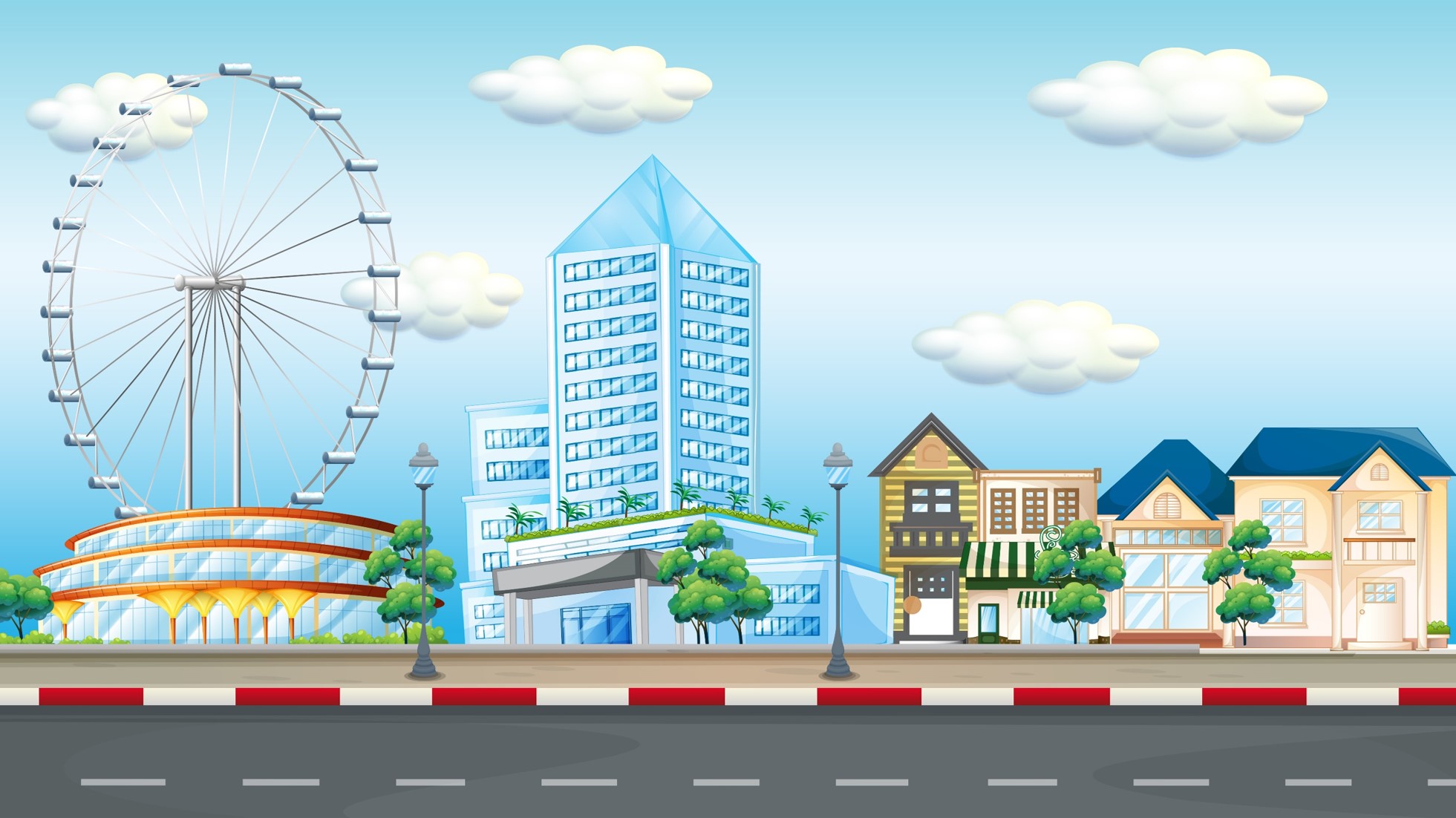 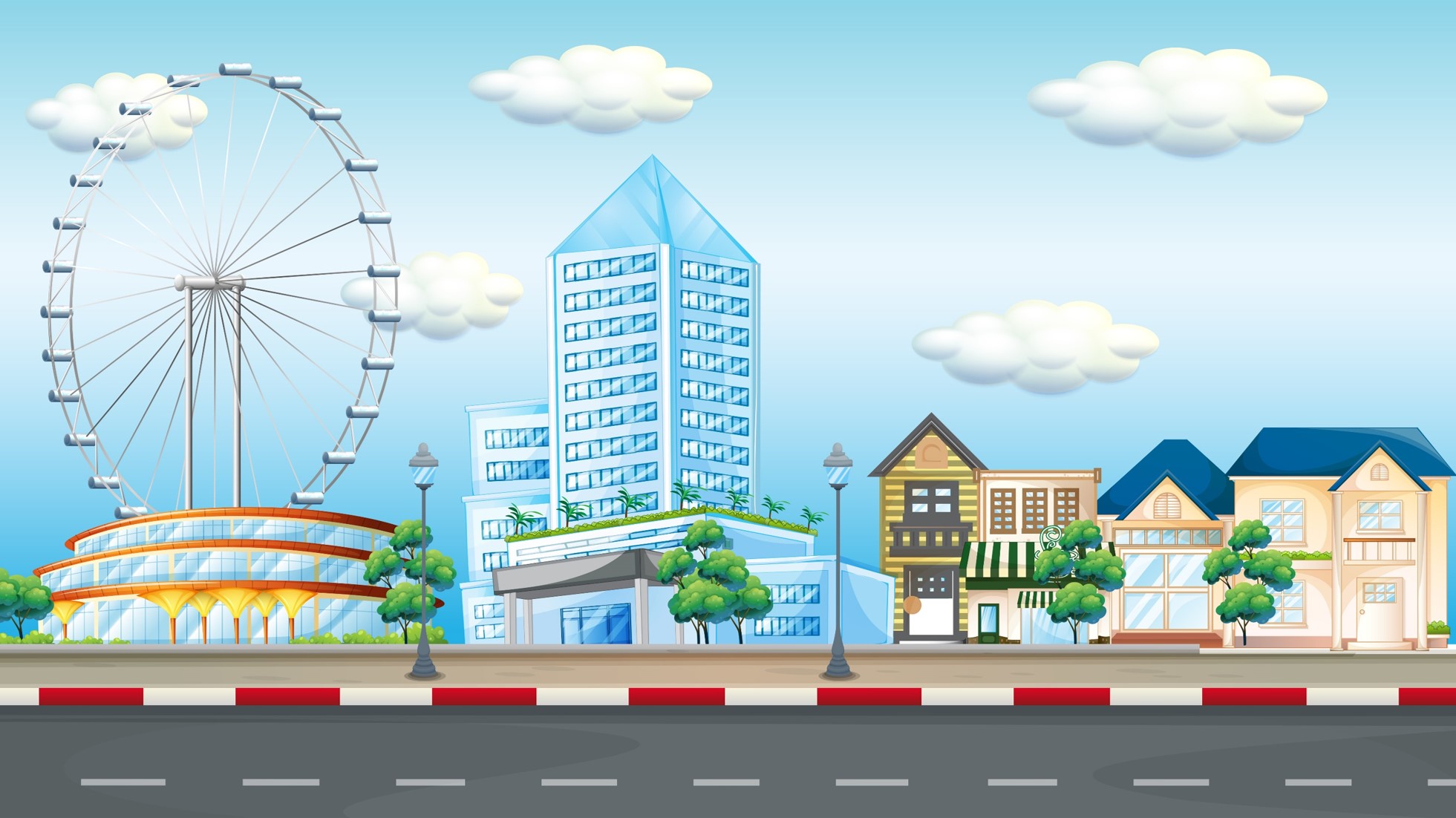 Chính xác, mời bạn qua!
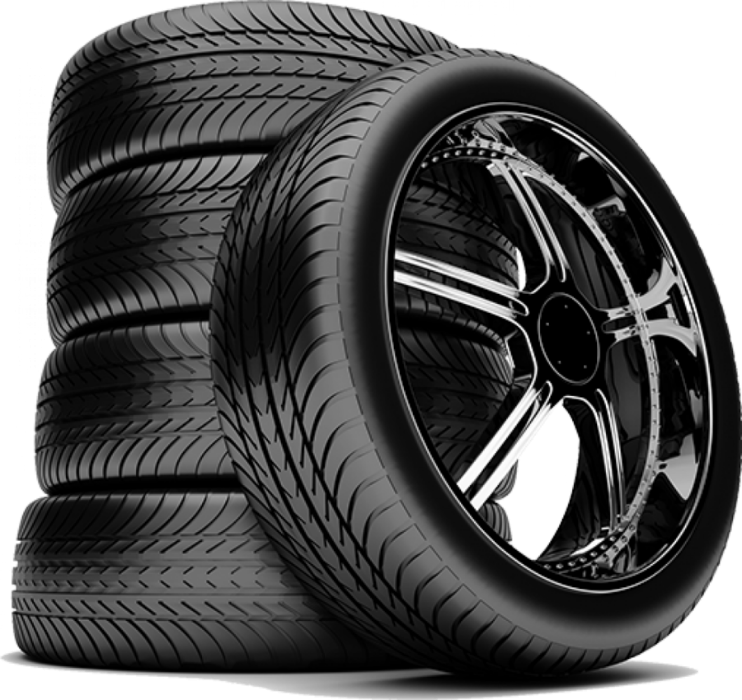 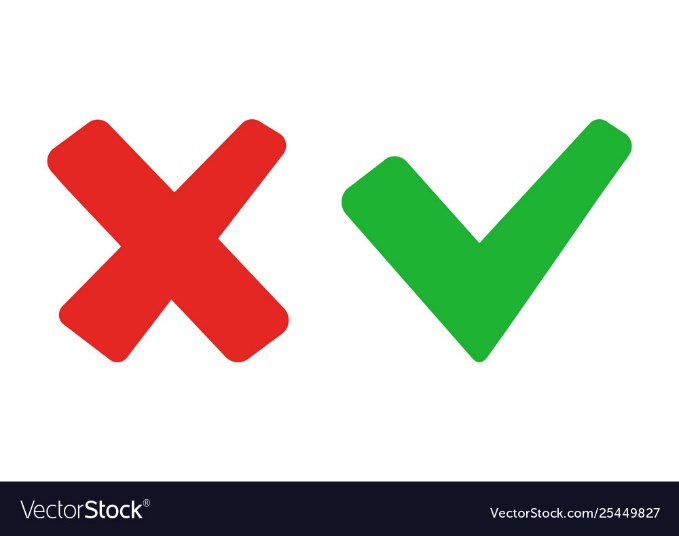 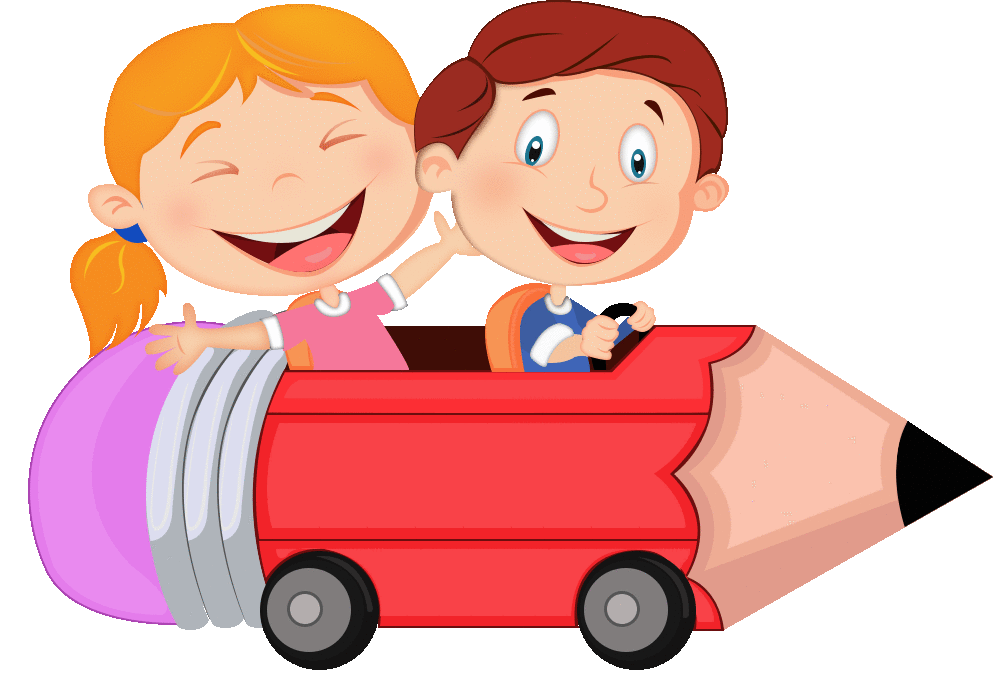 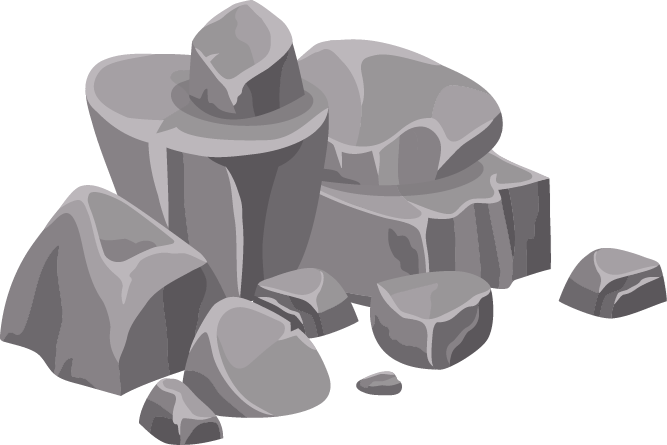 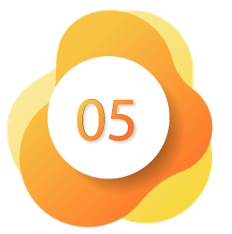 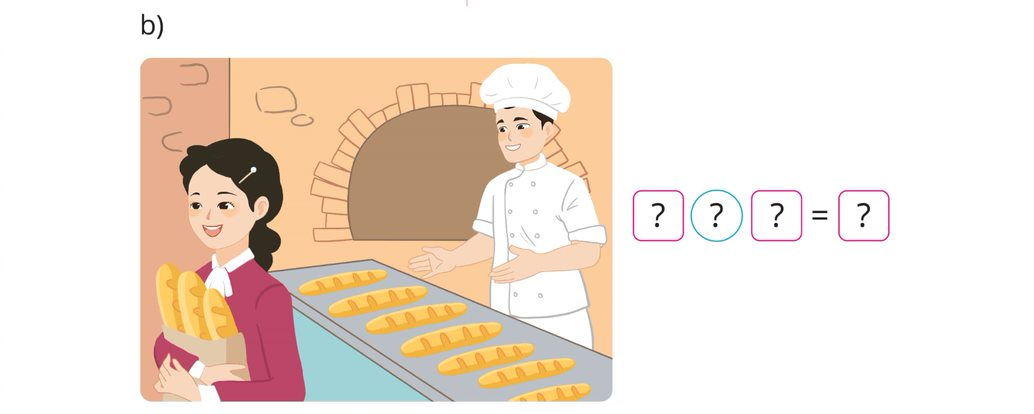 10 - 3 =  7
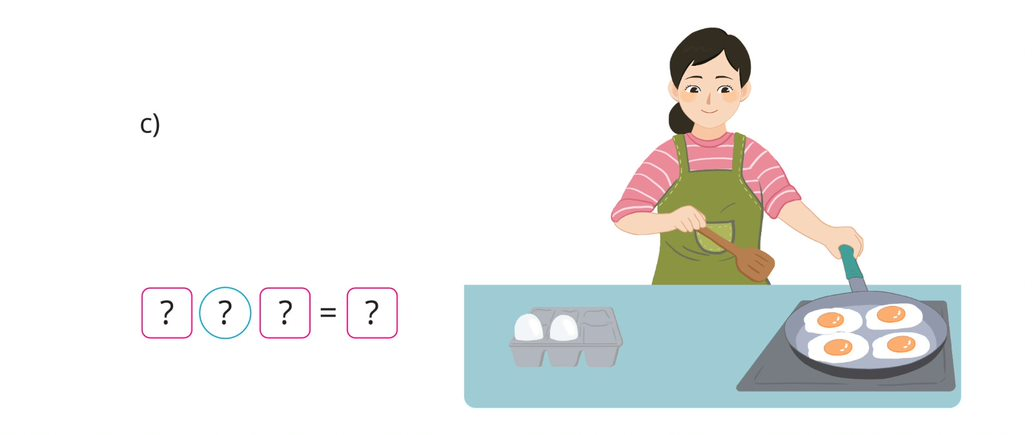 6  -  4  =  2
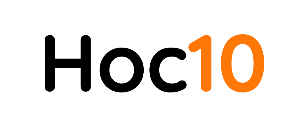 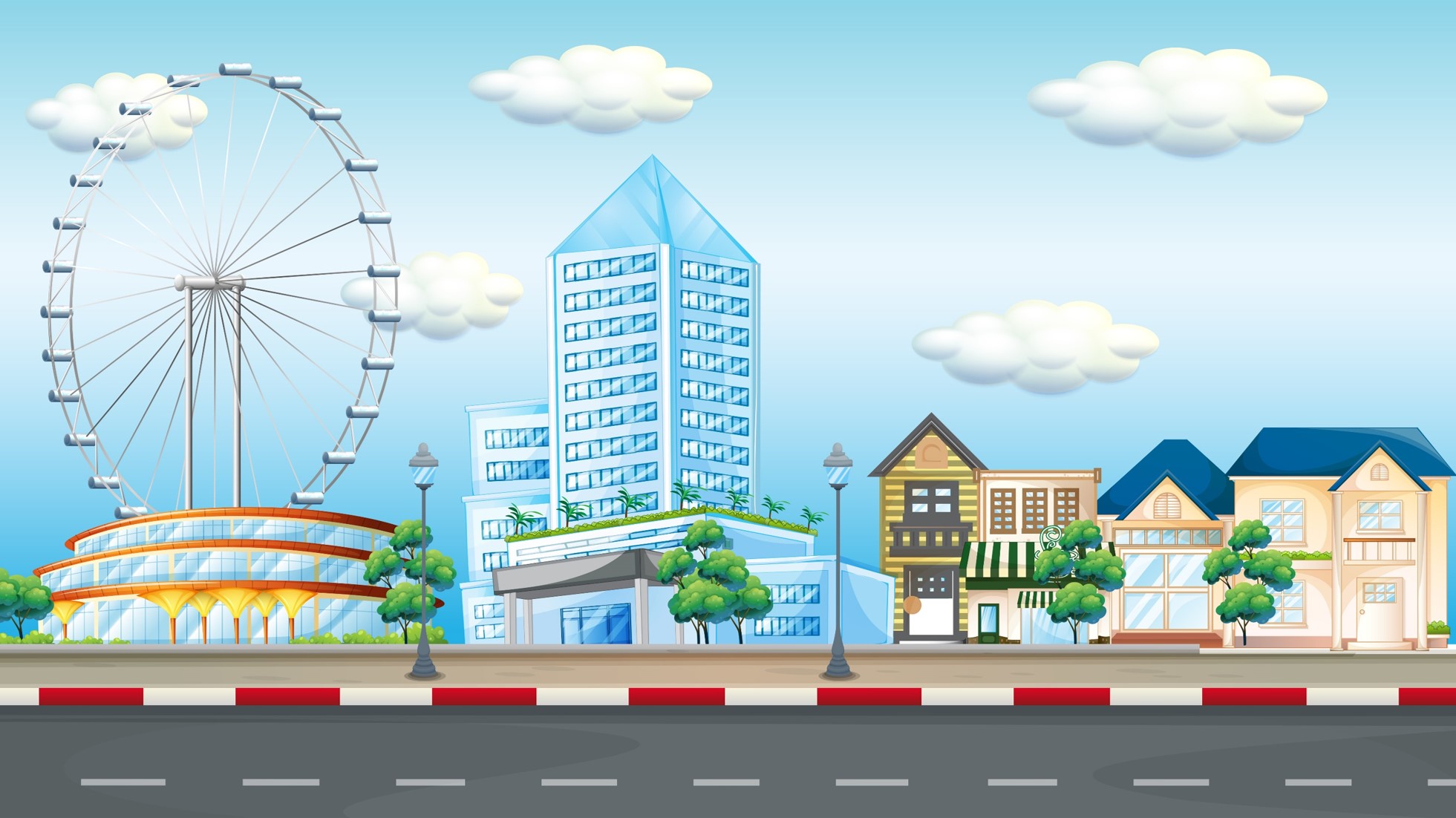 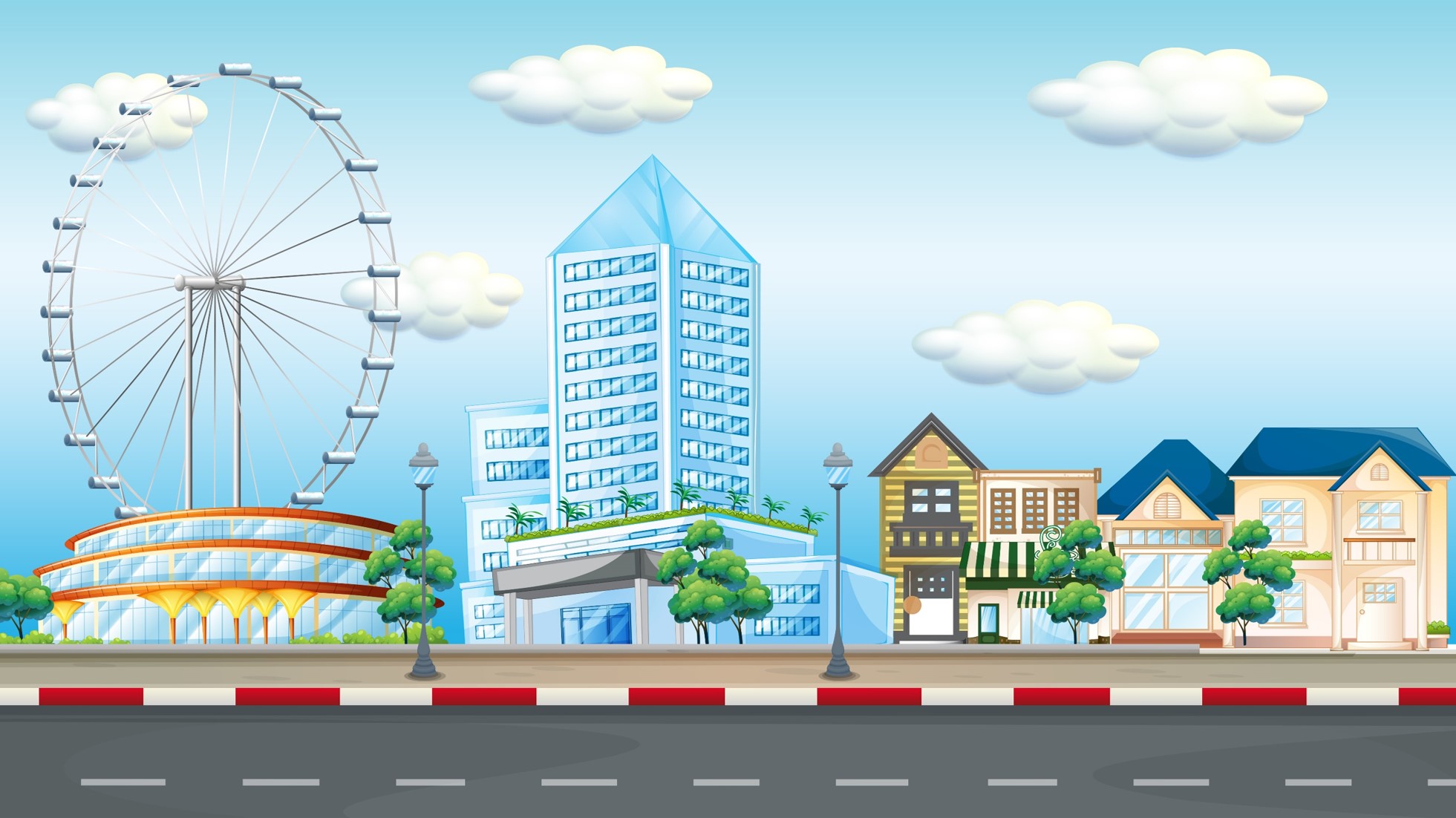 Chúc mừng bạn đã vượt qua tất cả các chướng ngại vật!
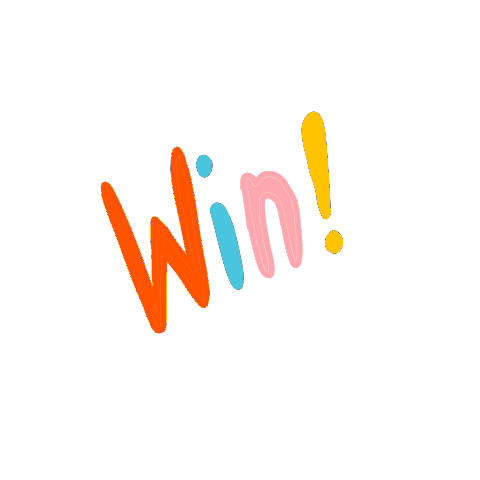 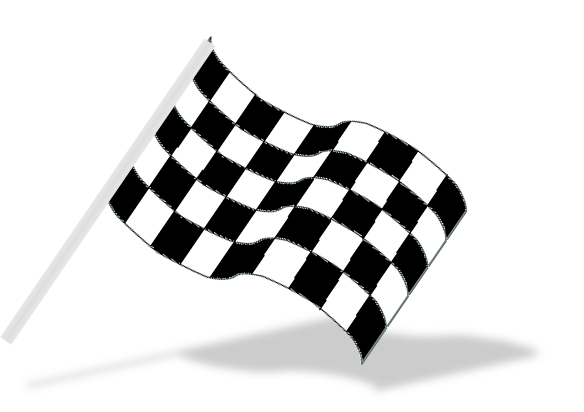 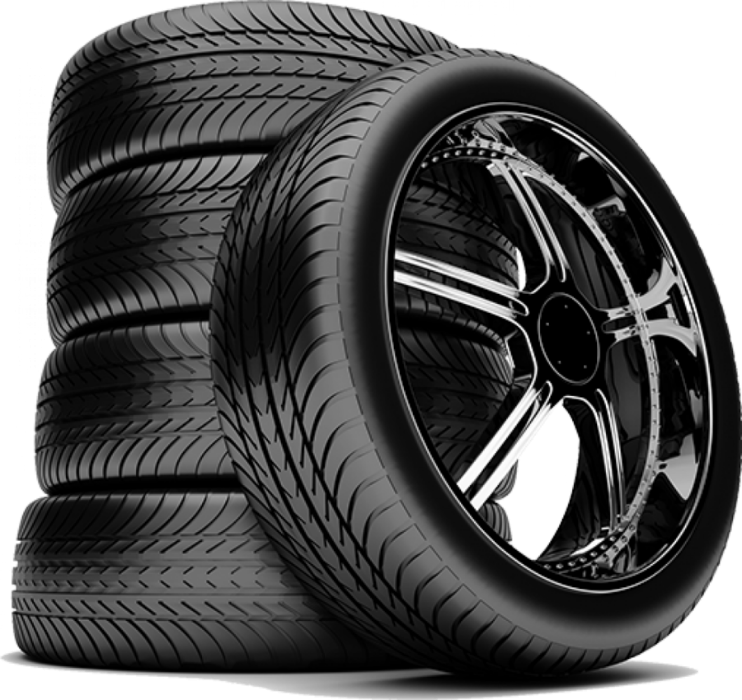 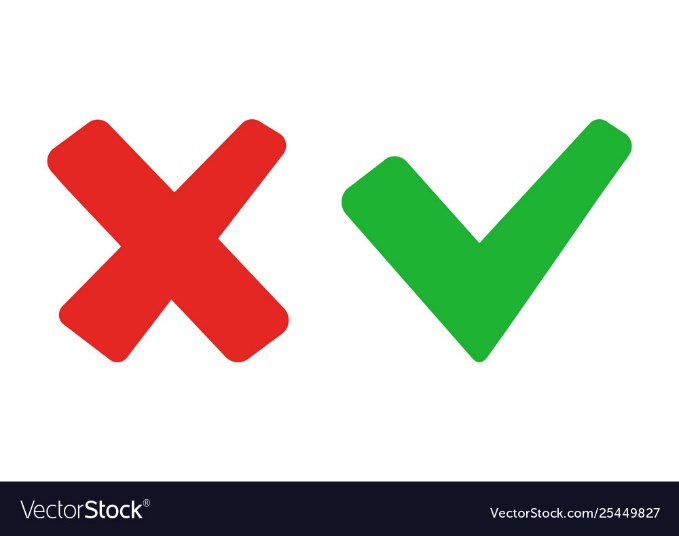 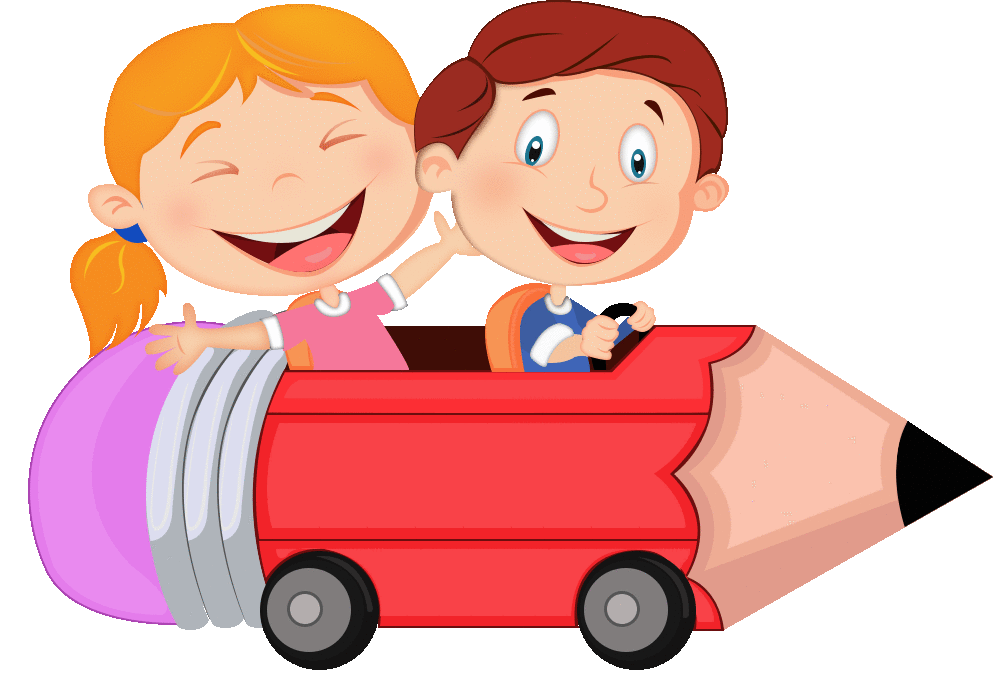 Hoc10 chúc các em học tốt!